Java, with a Clojure mindset
@DanLebrero
www.akvo.org
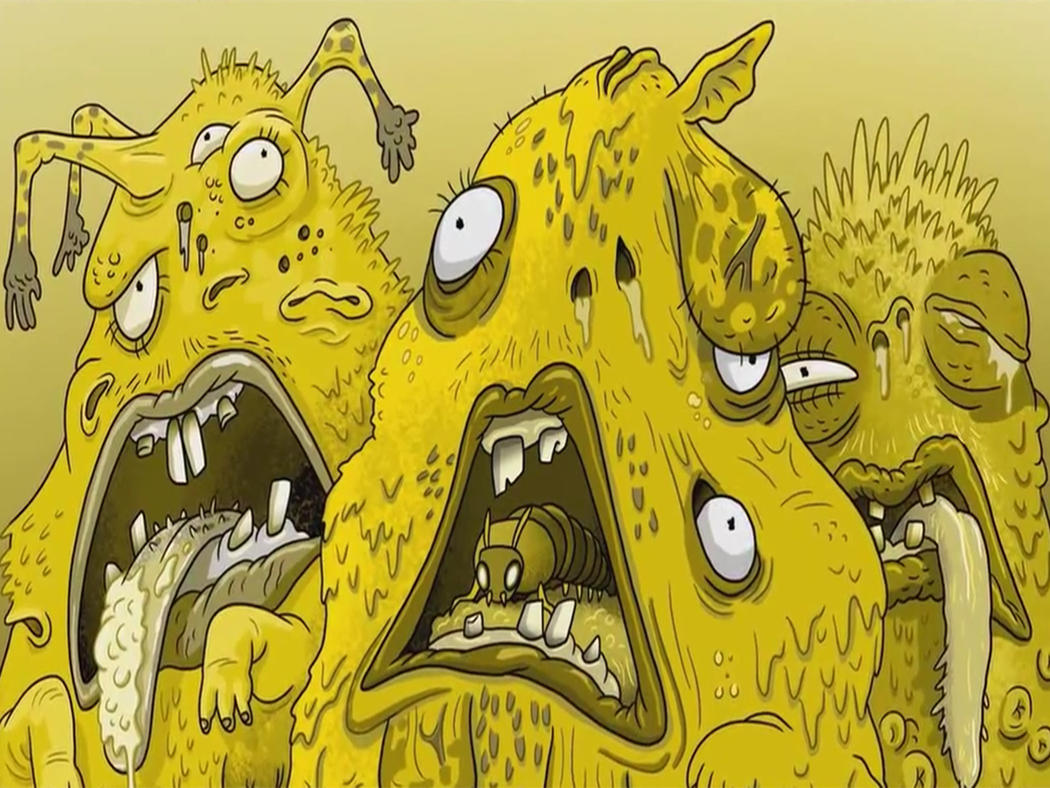 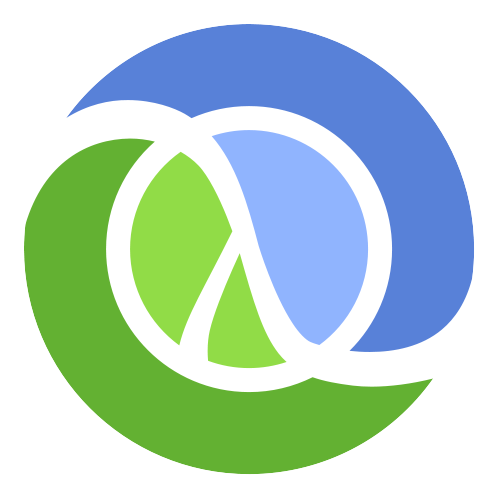 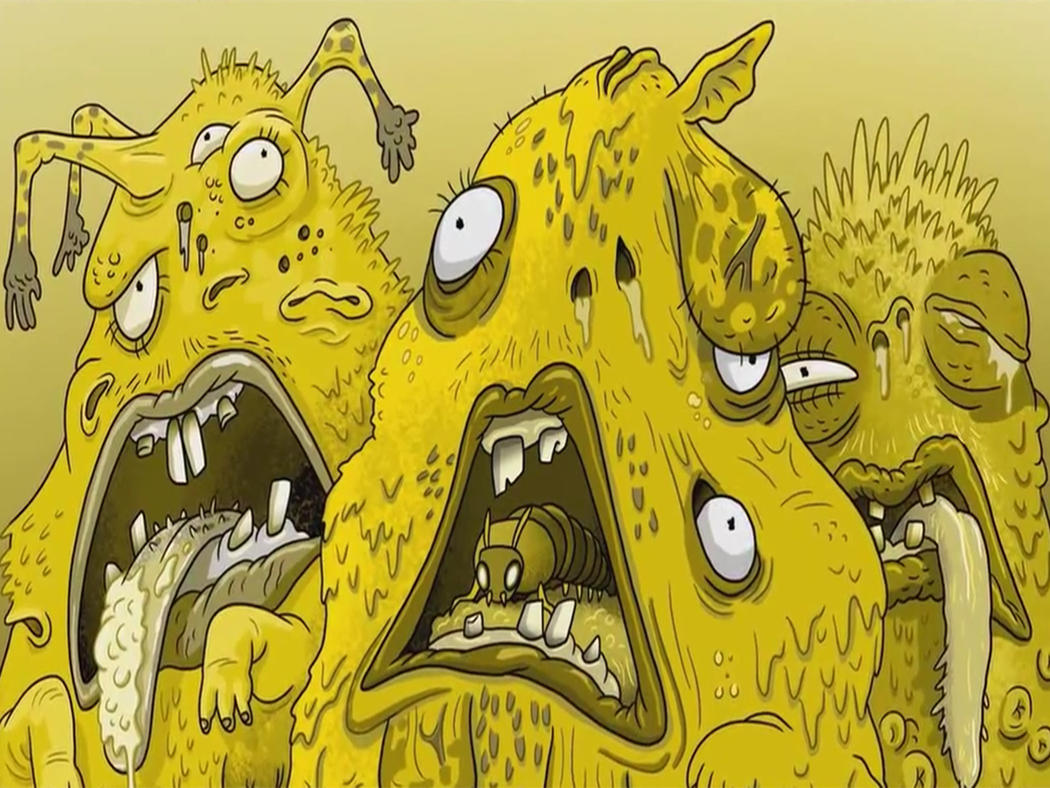 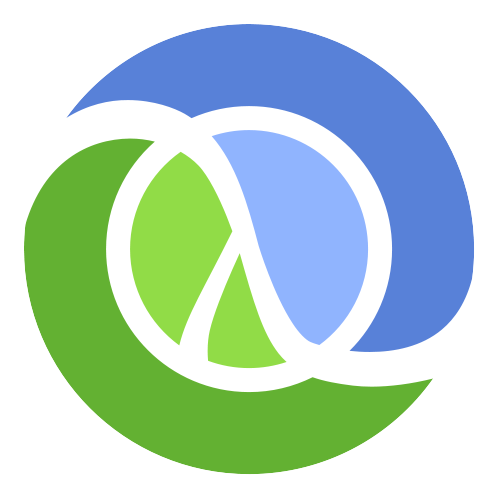 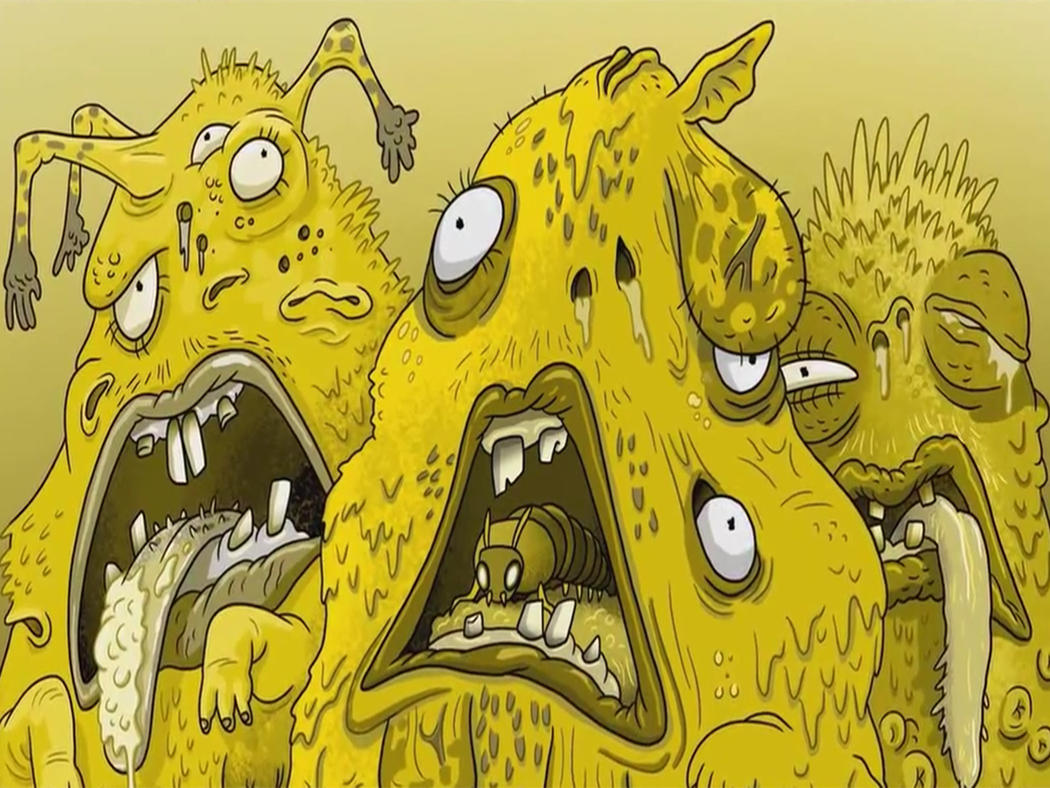 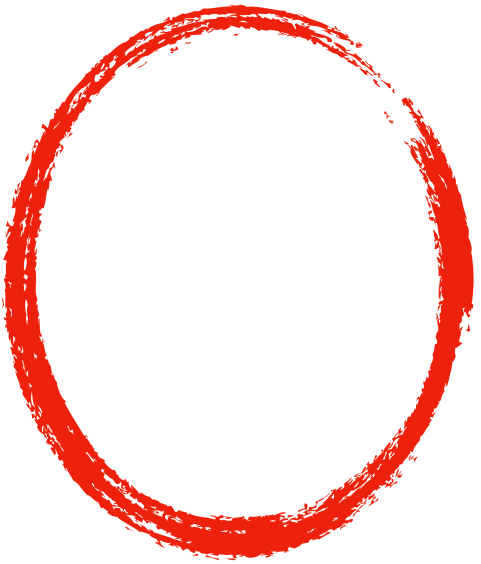 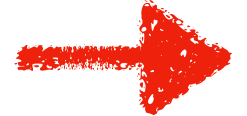 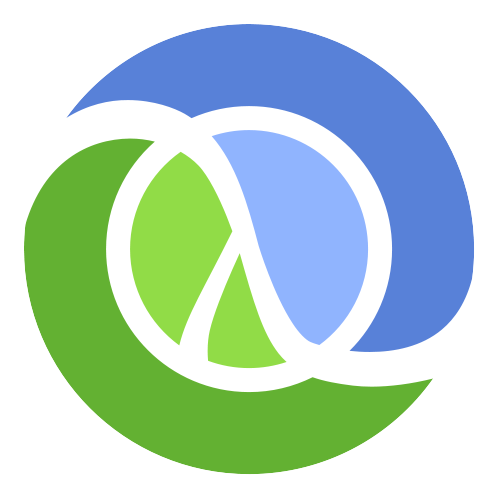 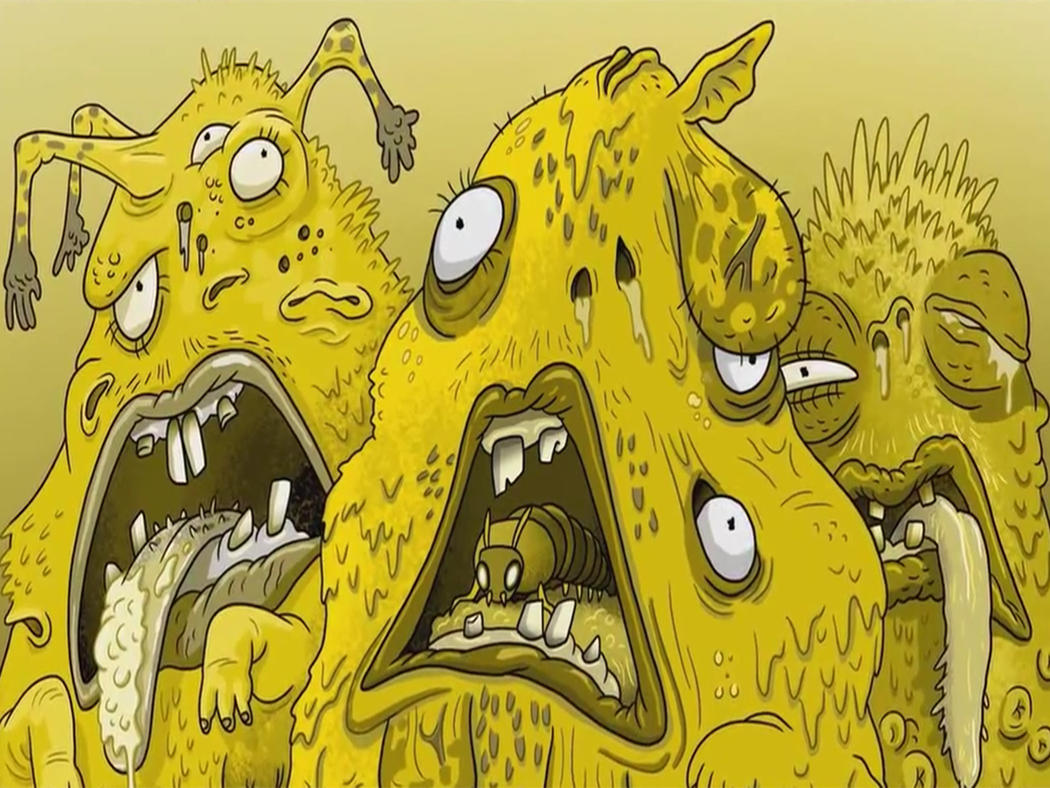 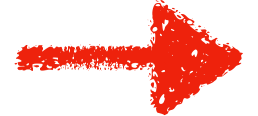 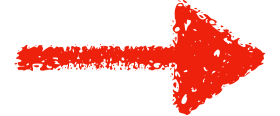 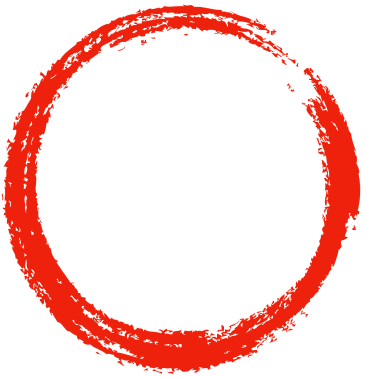 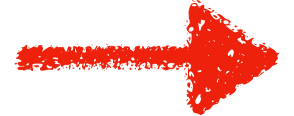 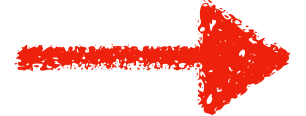 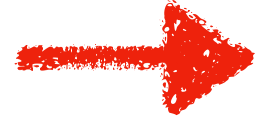 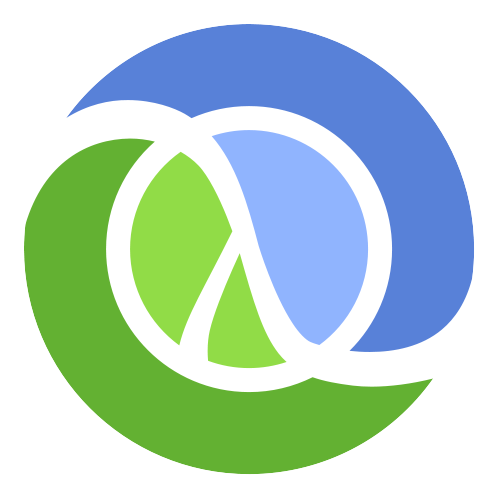 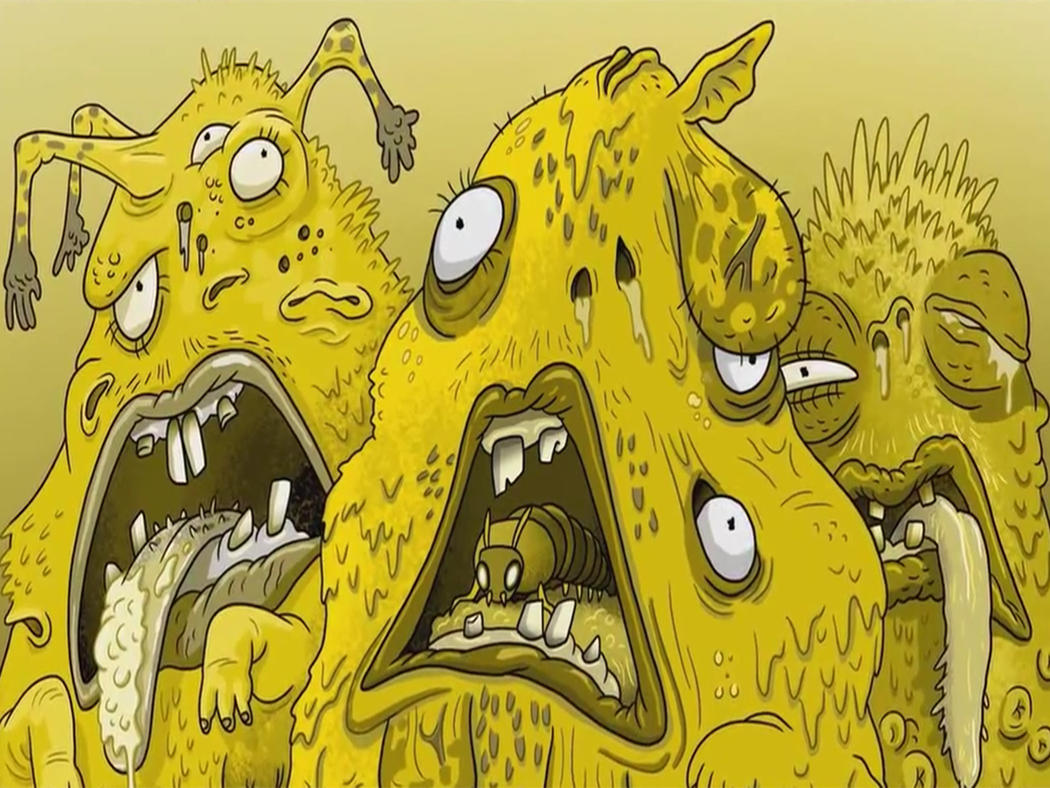 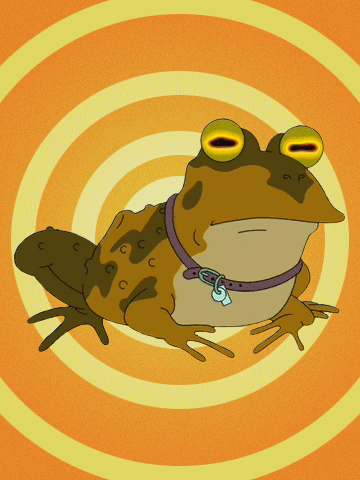 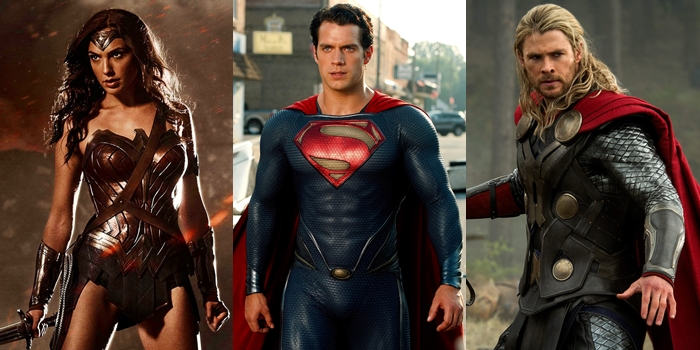 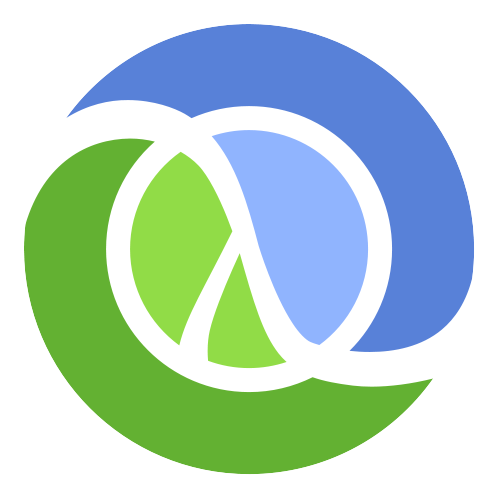 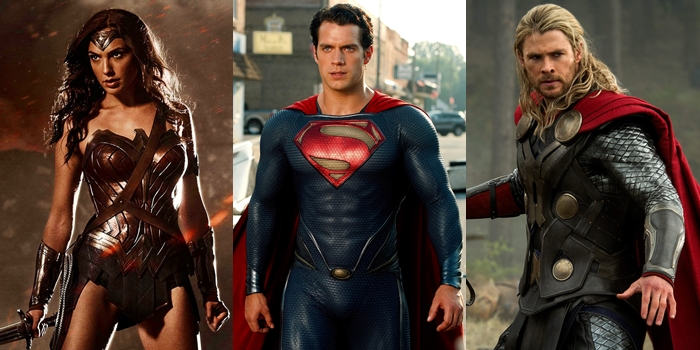 ((((((
  ((((((()))))))
            ))))))
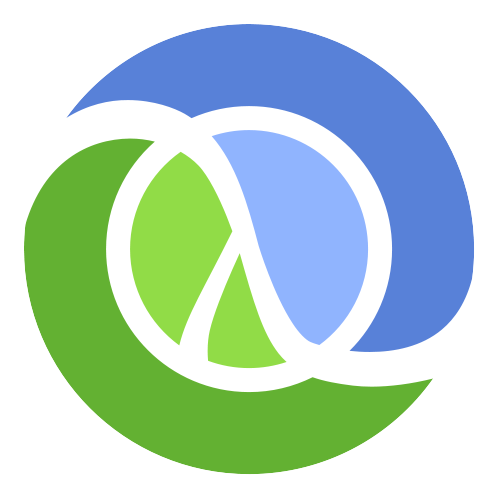 Clojure
Functional
Hosted
Dynamic
Strongly typed
Lisp
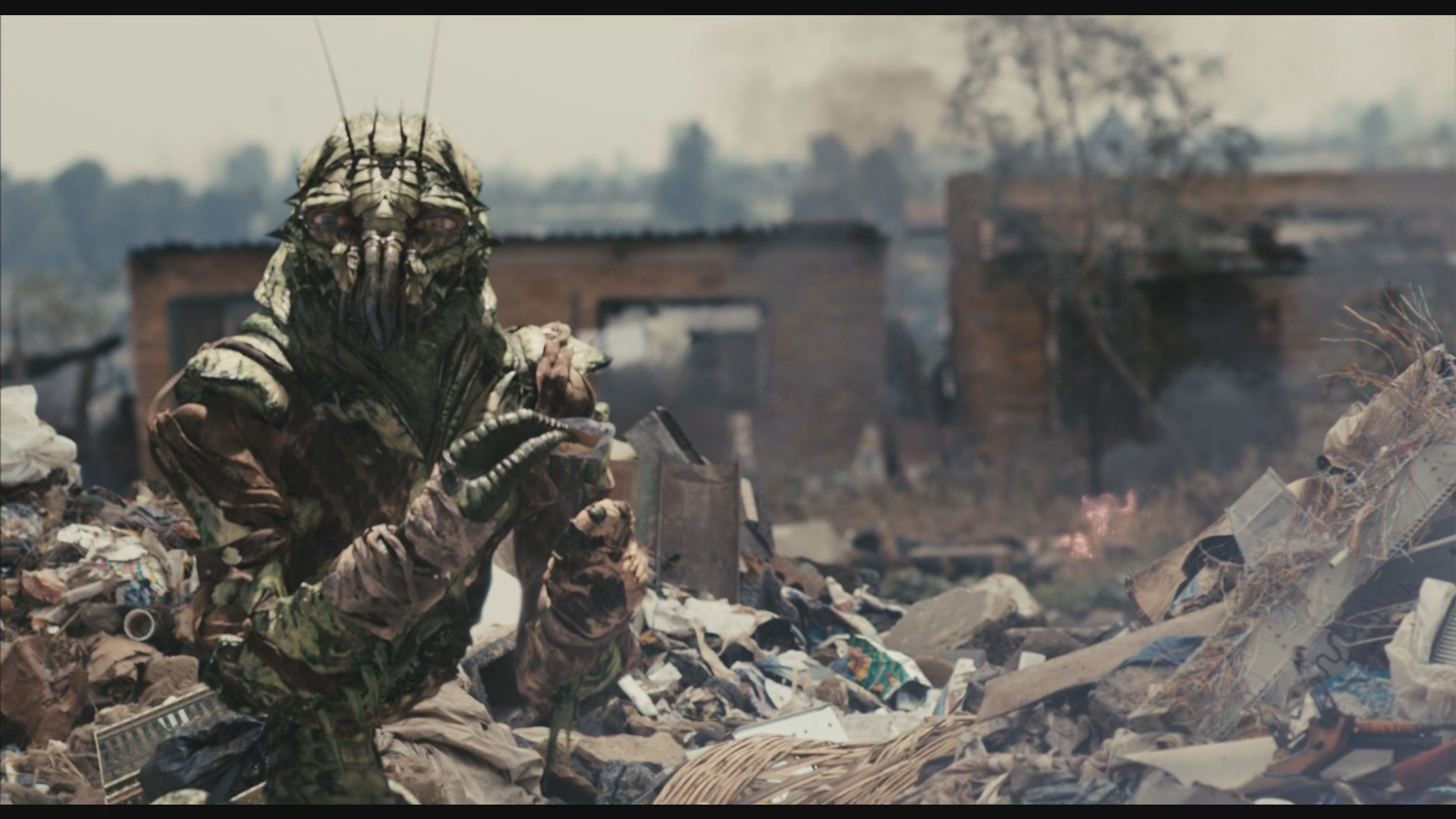 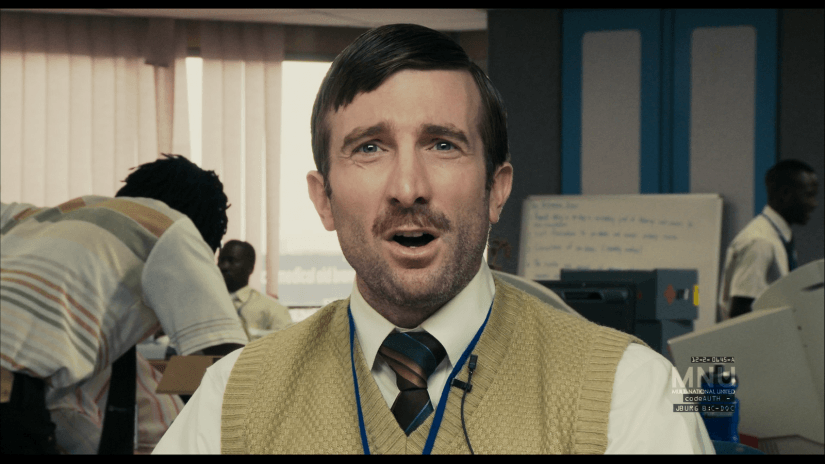 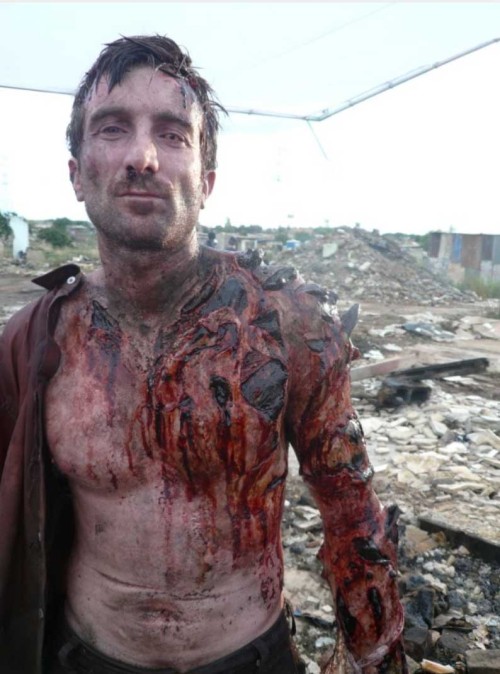 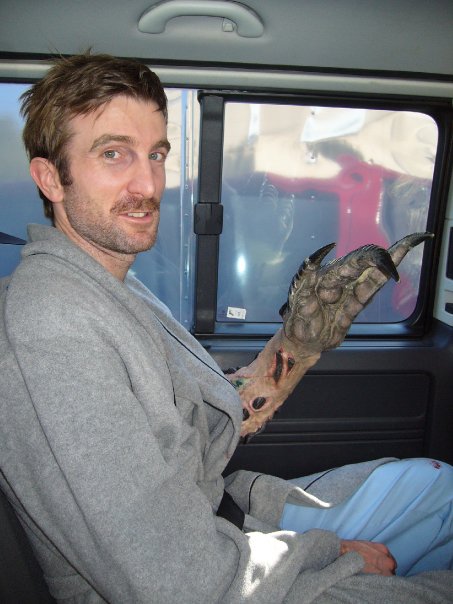 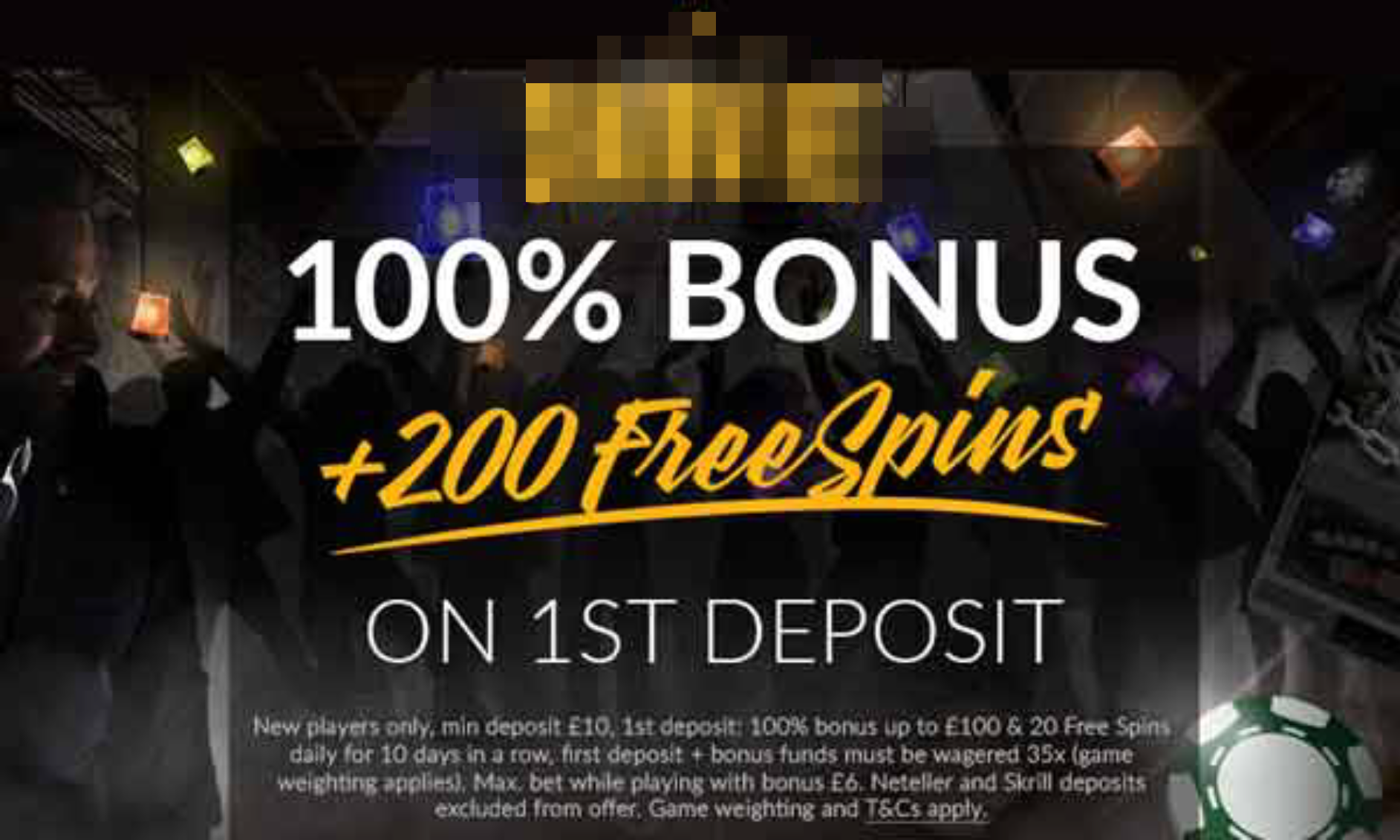 Give 10$ free cash
if client makes 1000 bets
in less than 1 week
Functional (vs OO)
Pure Functions
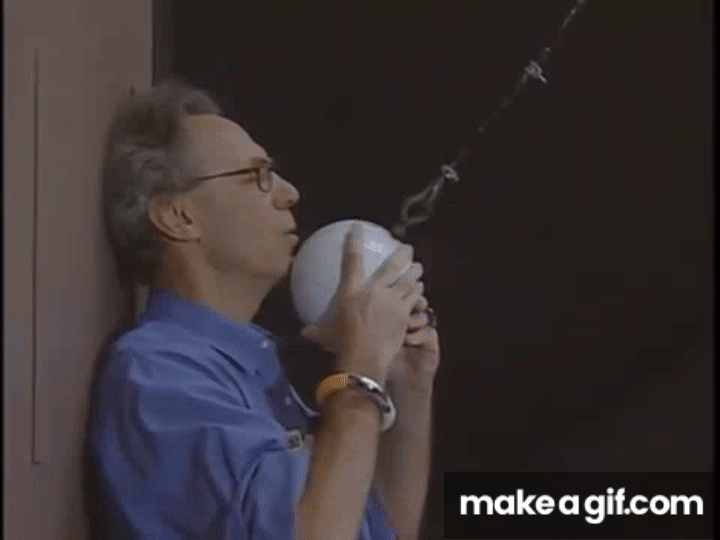 “Programmers are constantly in maintenance mode.” 
― The Pragmatic Programmer
Side Effects
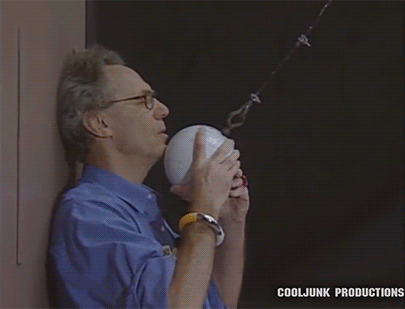 Side effects are the enemy
Side Effects
State
IO
Co-effects
Effects
State
Client
ClientBonus
Deposit
Bonus
Deposit
DepositList
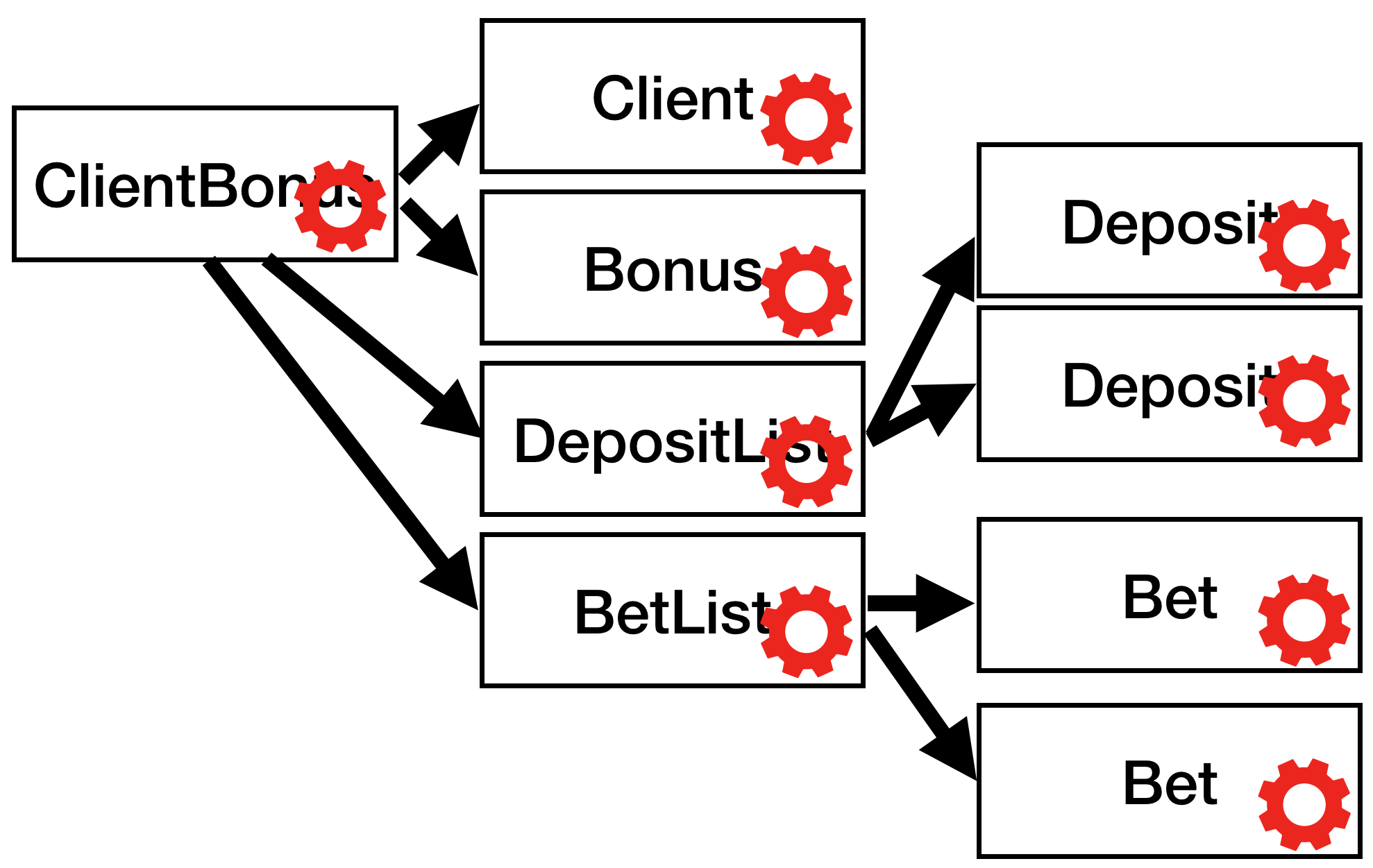 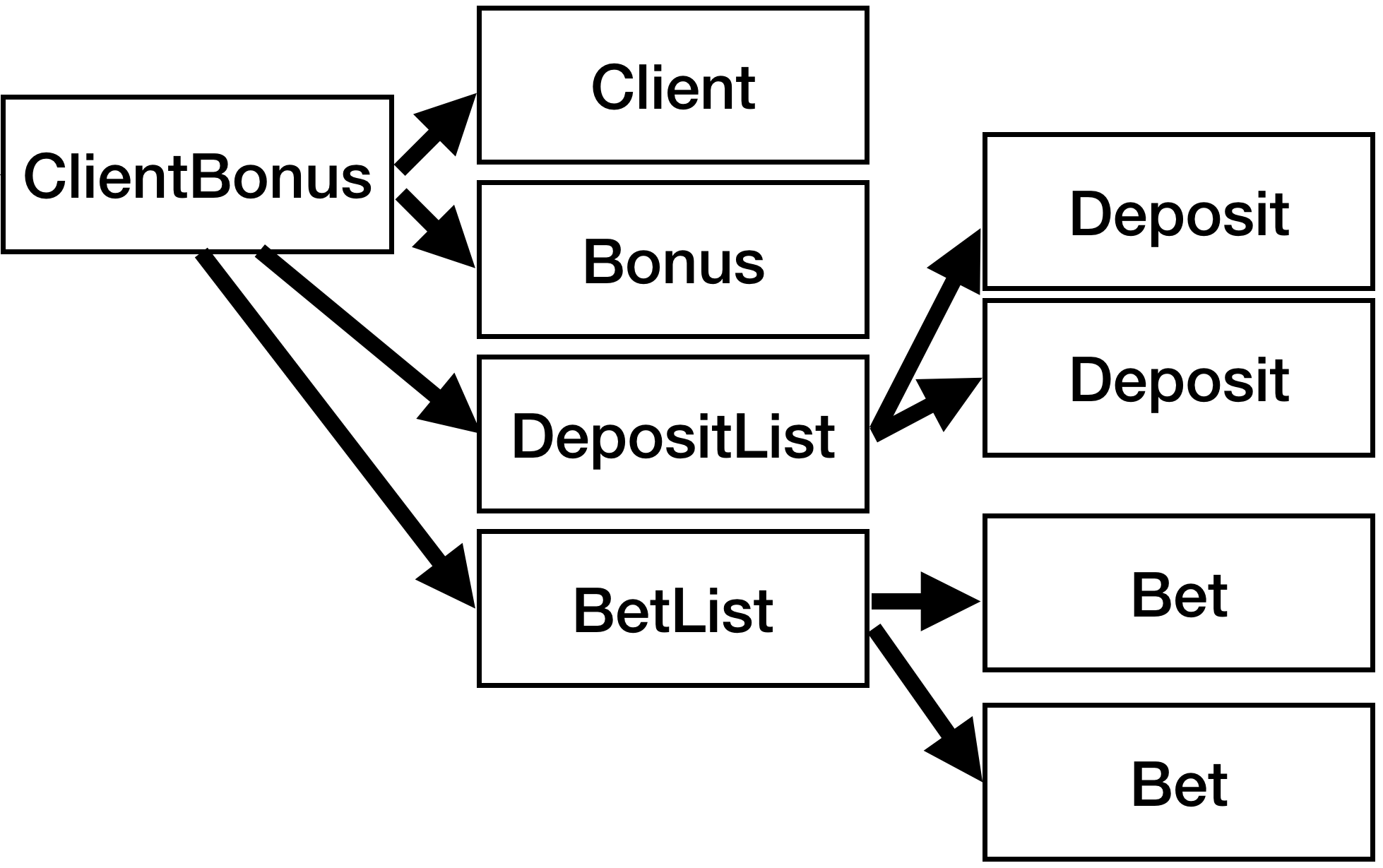 Bet
BetList
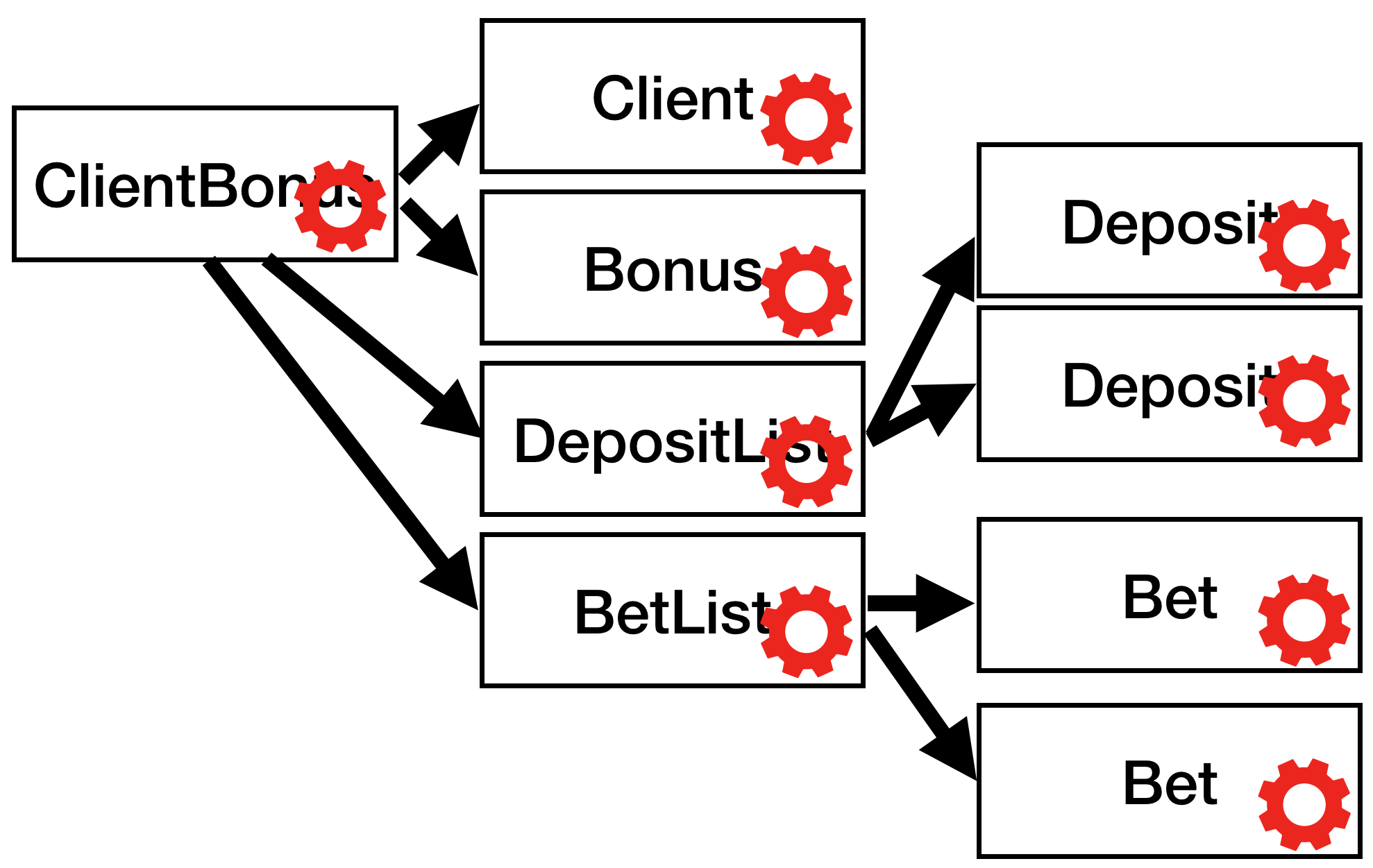 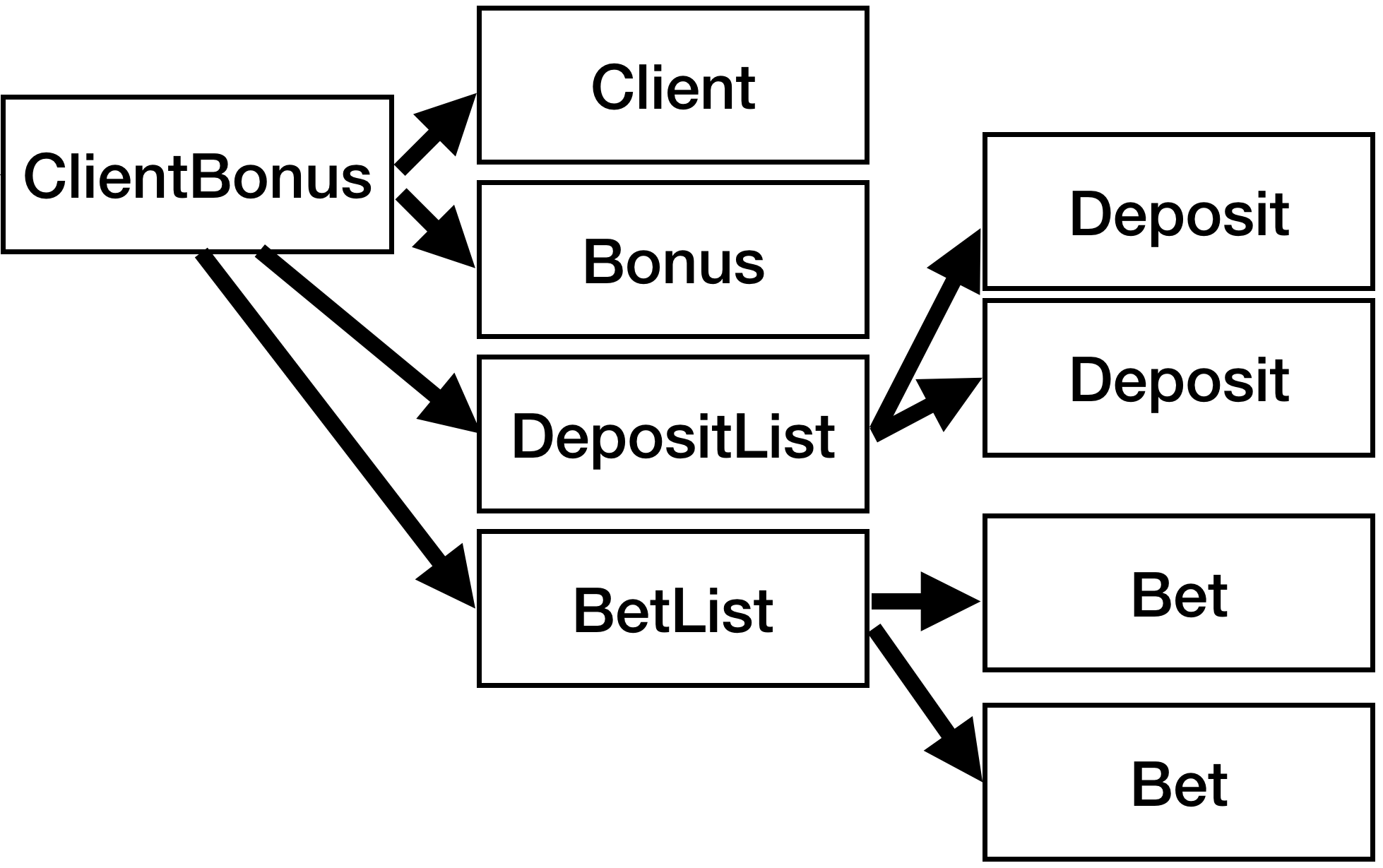 Bet
Atom 
=~ j.u.c.a.AtomicReference
Atom
==?
==?
==?
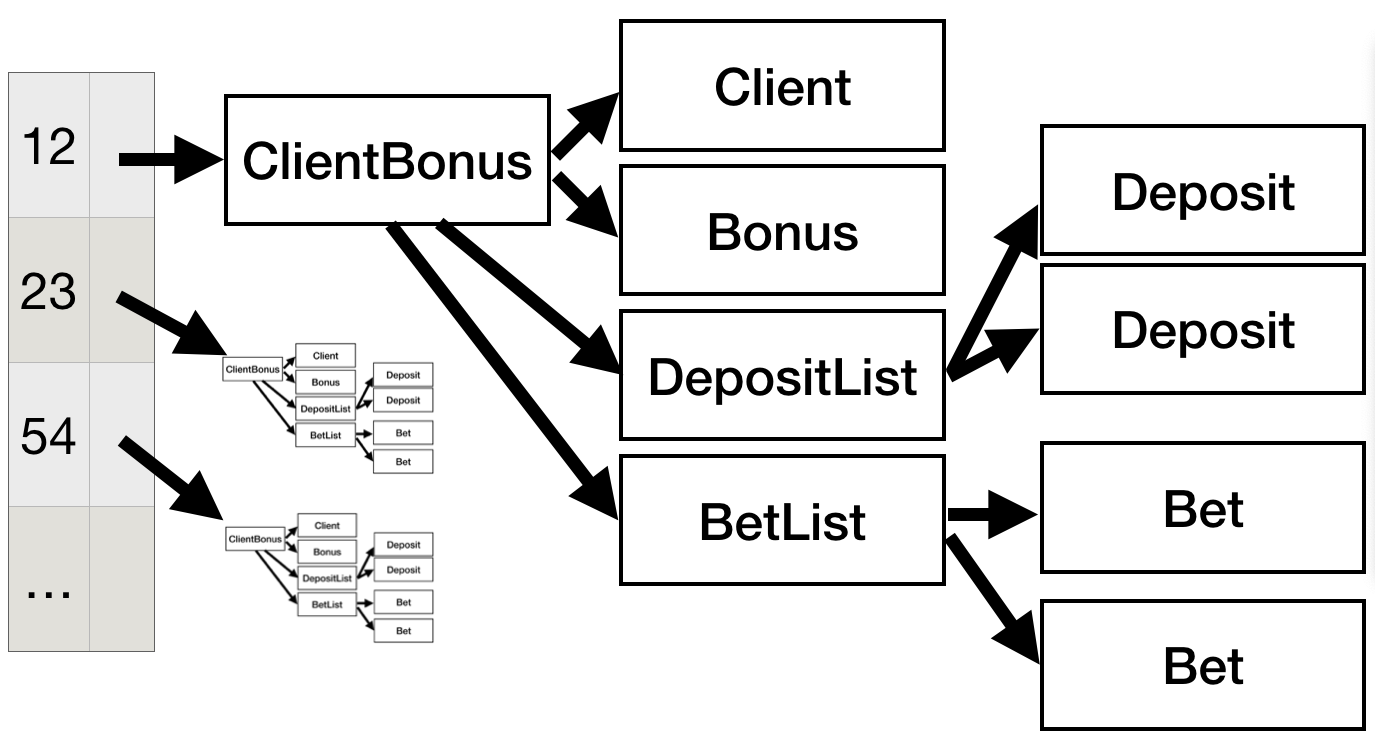 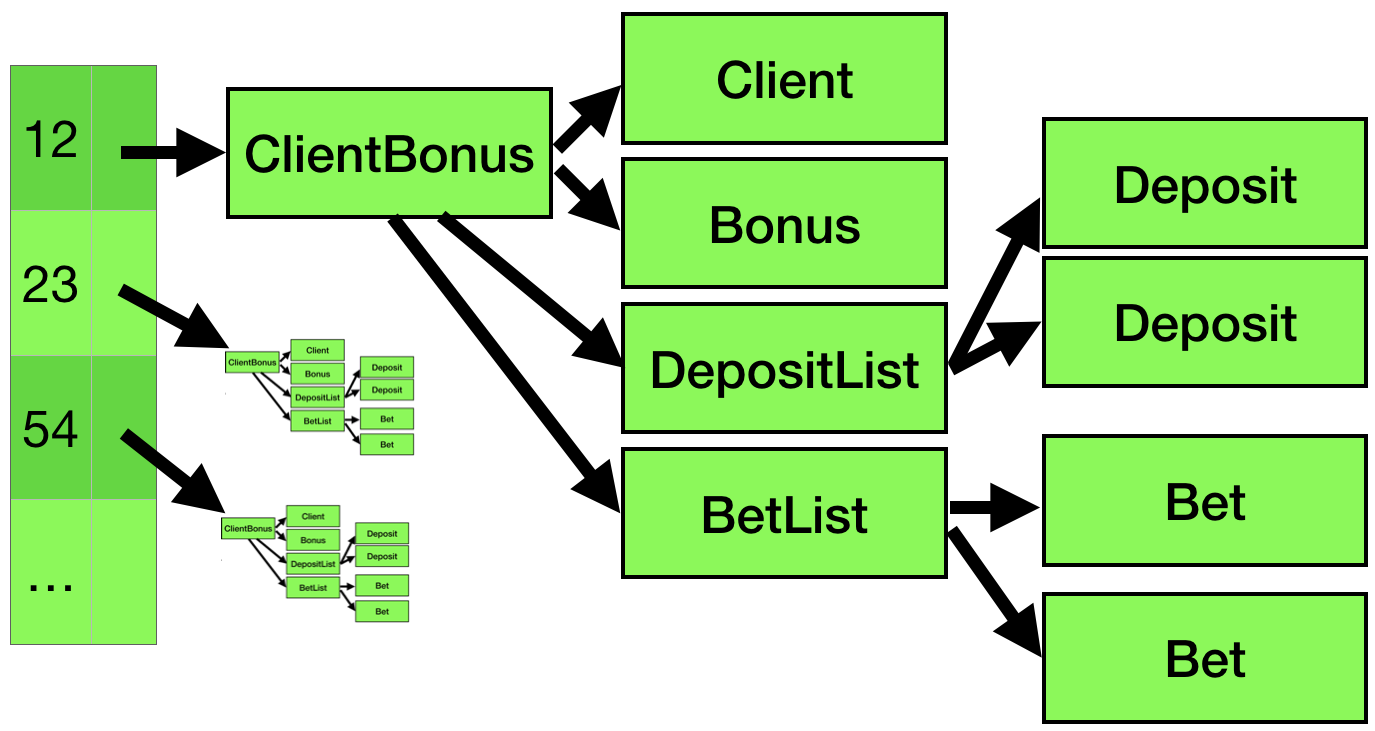 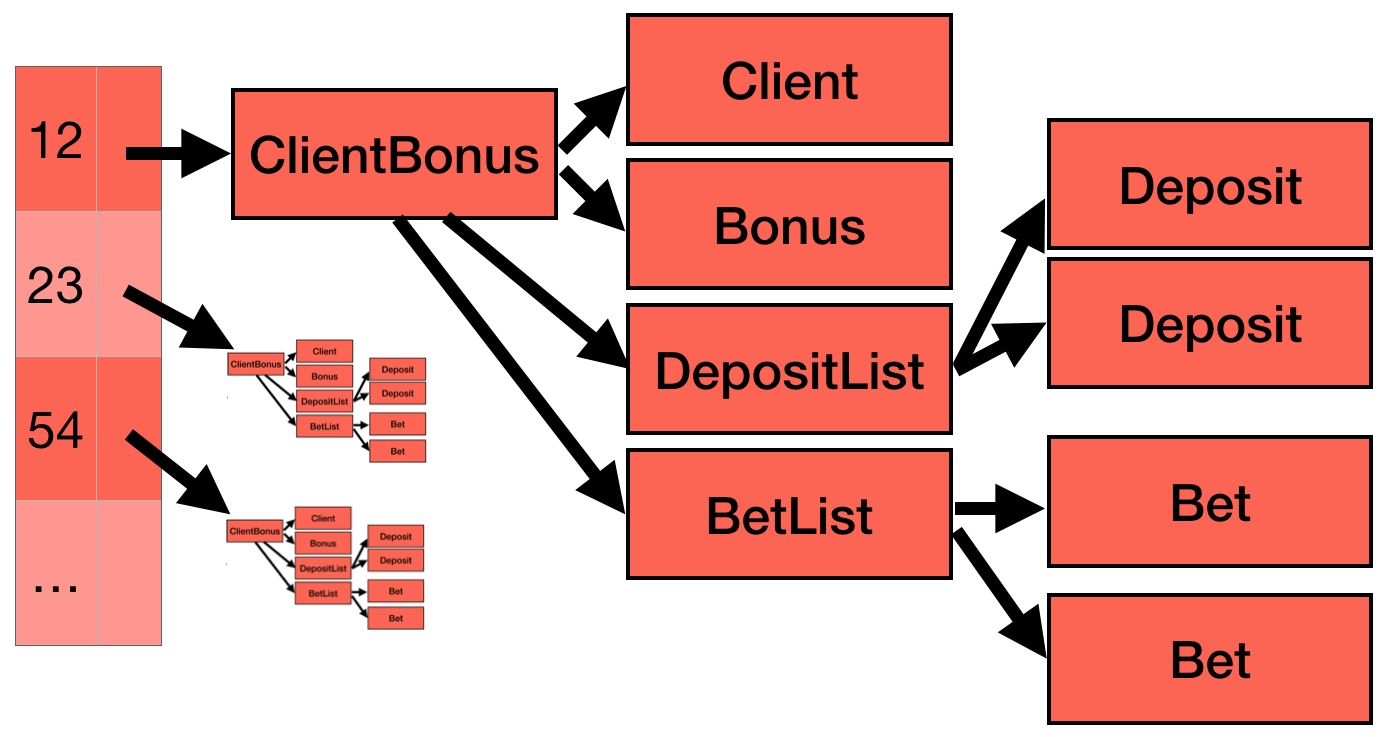 Thread-1
fn1(         ) =
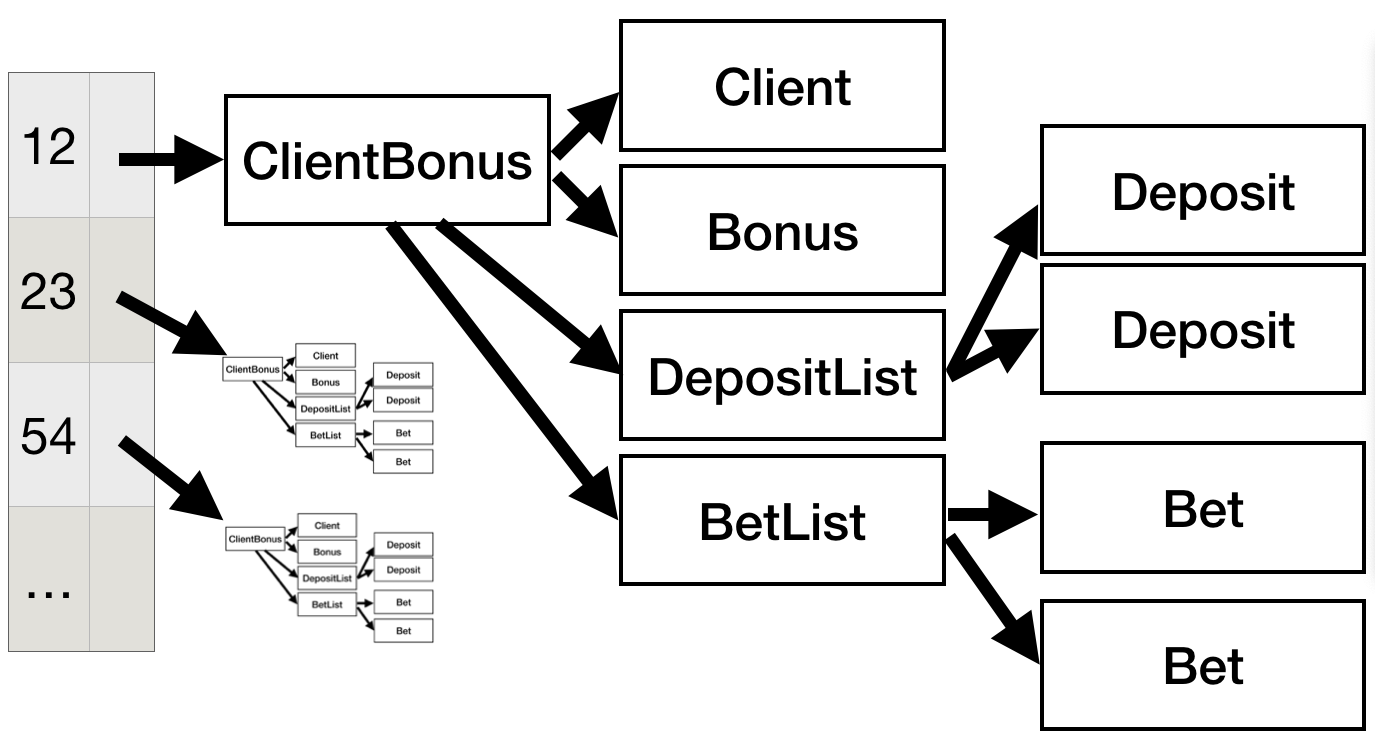 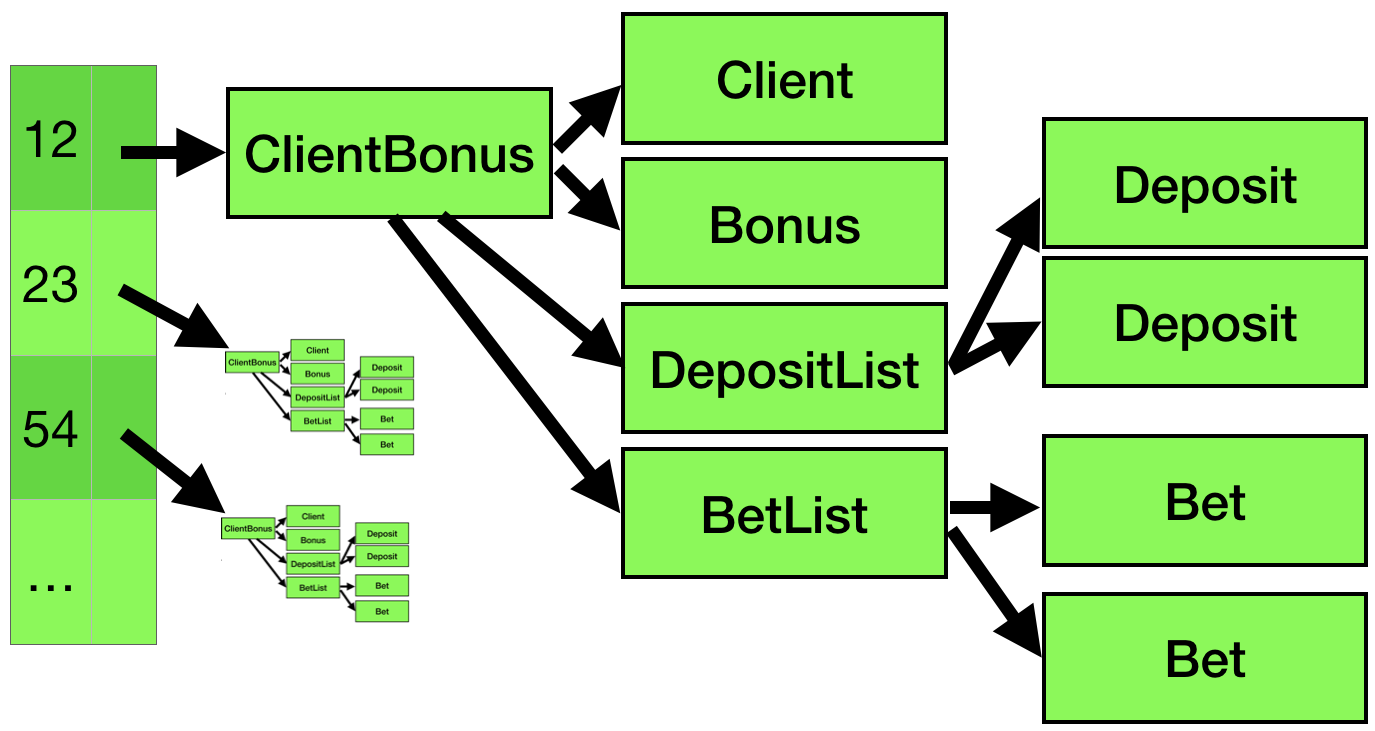 Thread-2
fn2(         ) =
====
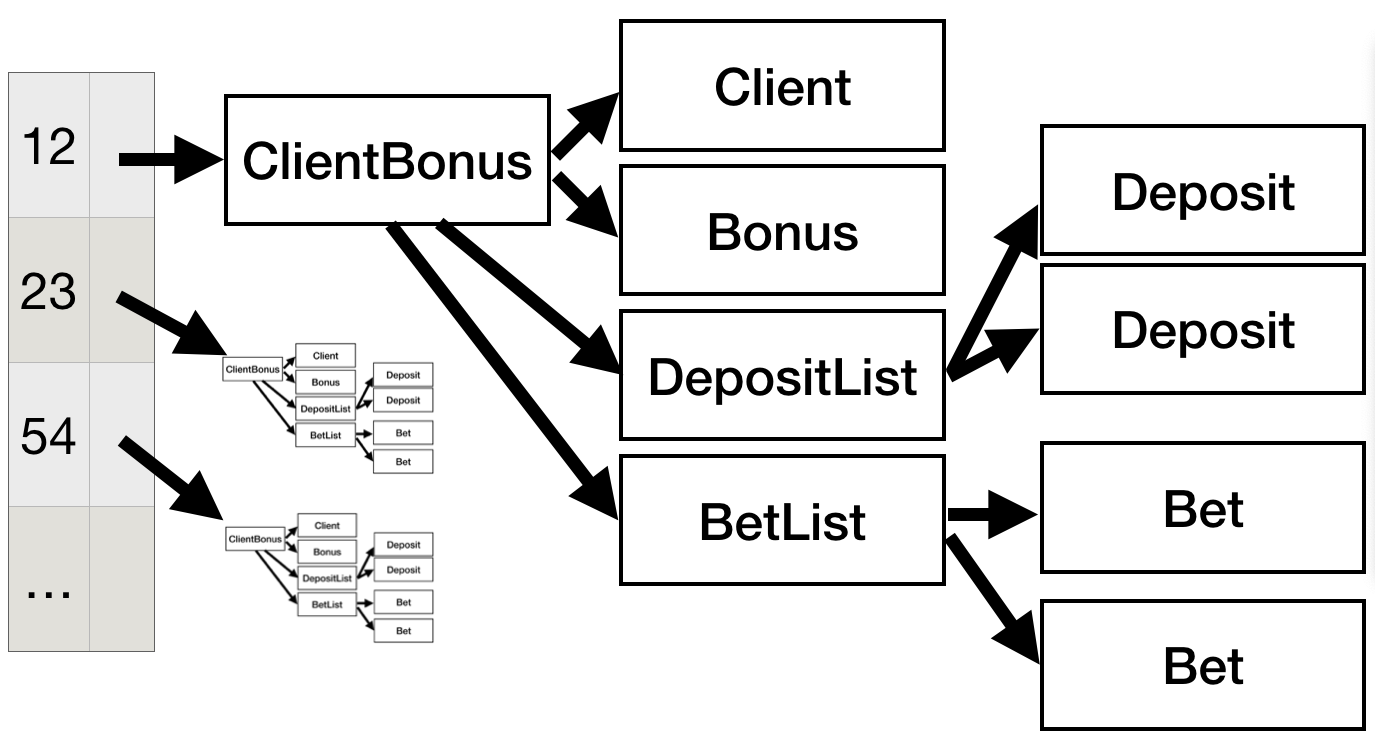 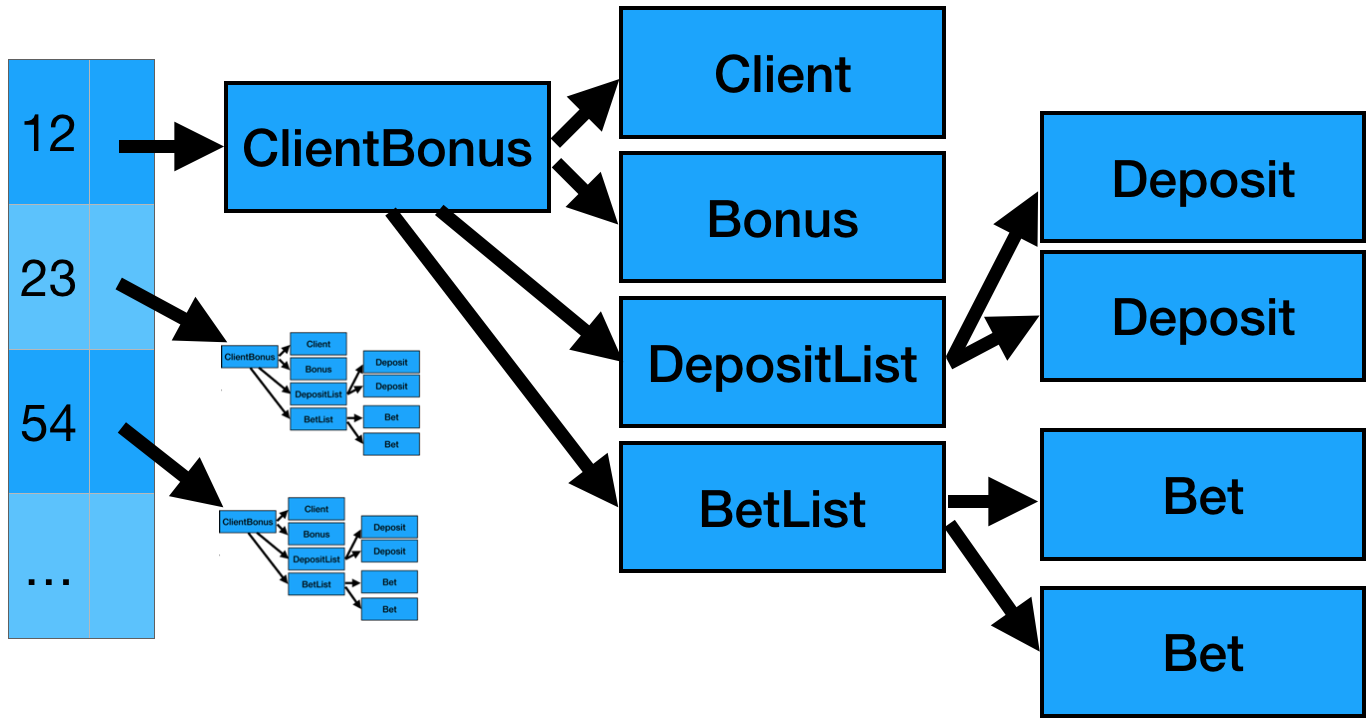 fn2(         ) =
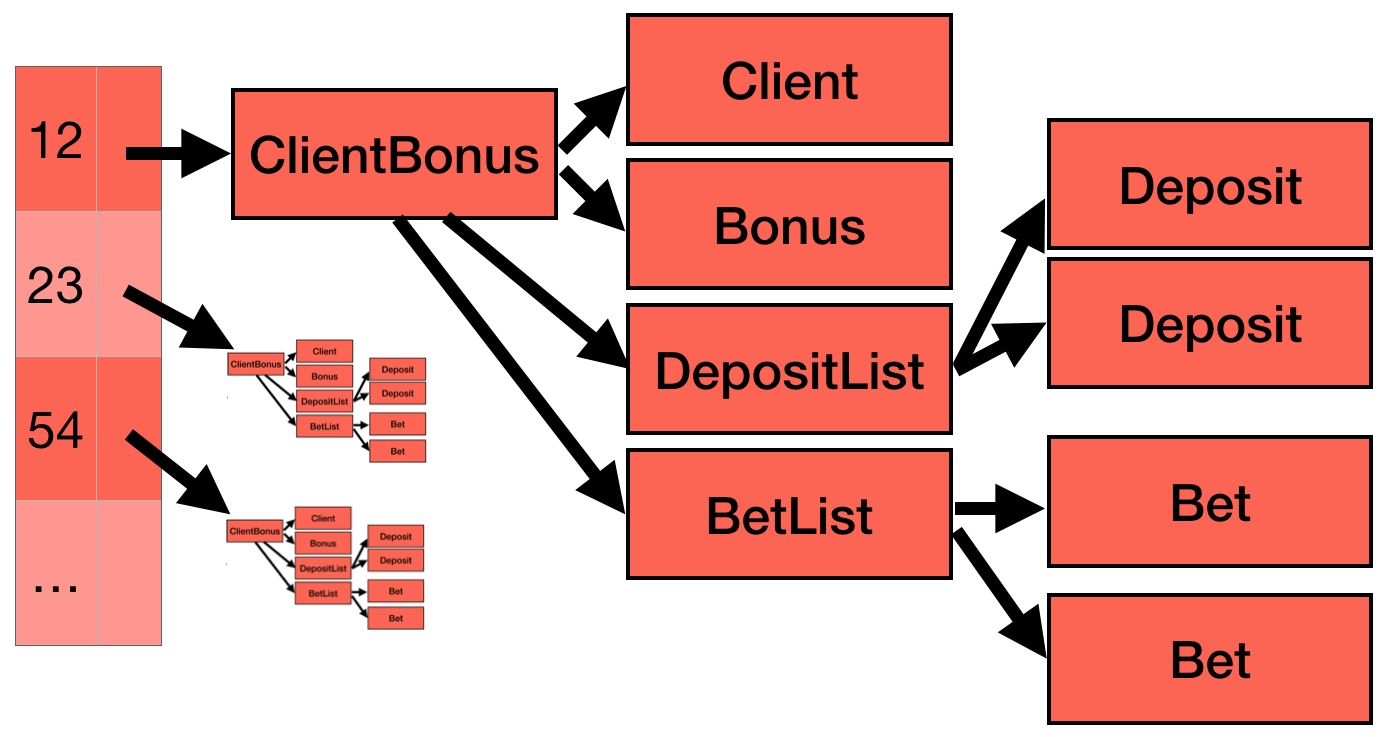 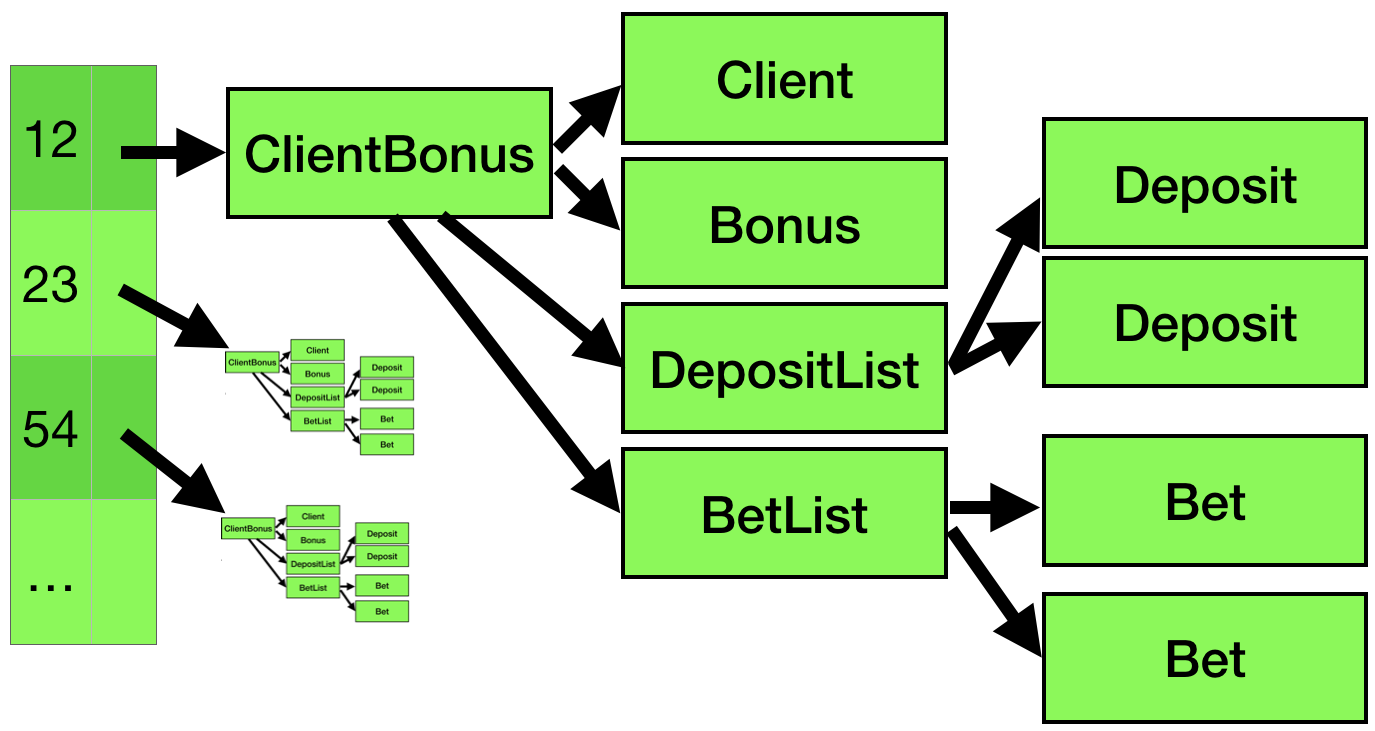 Atom
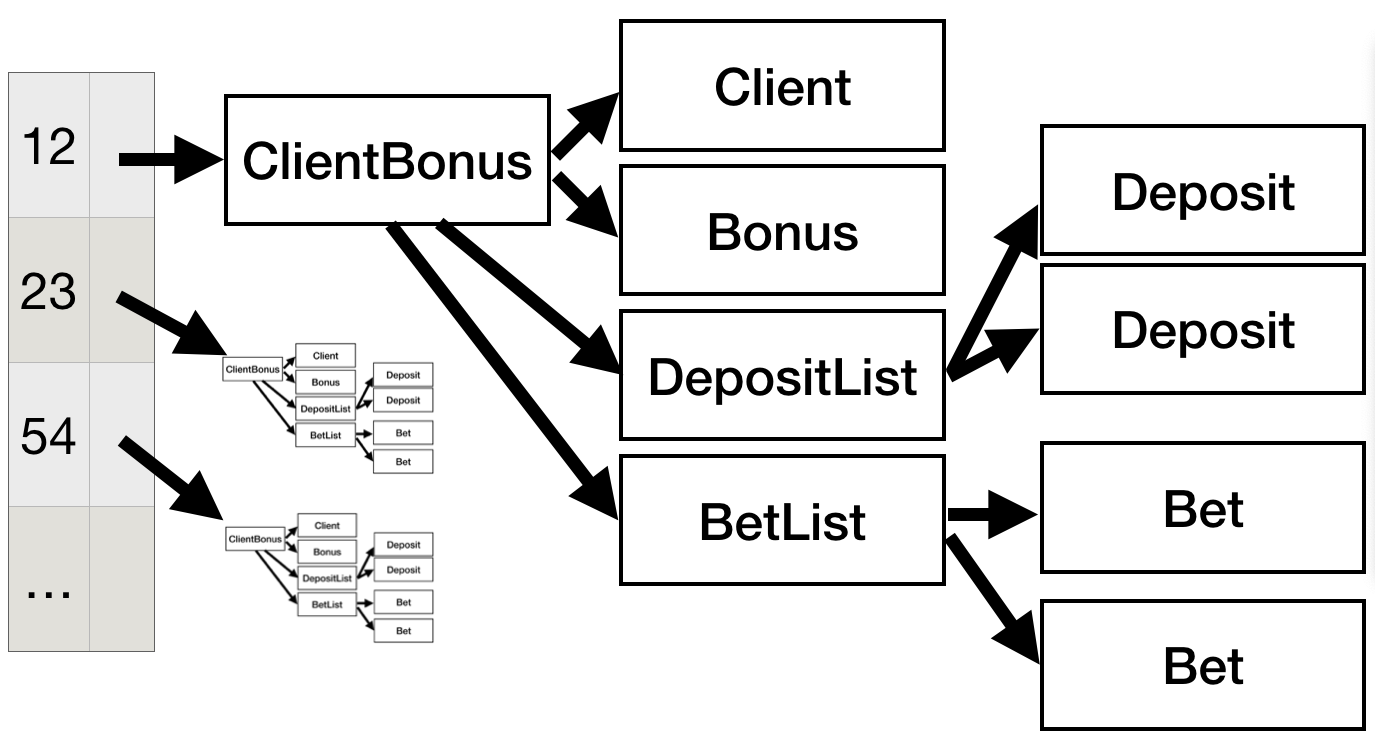 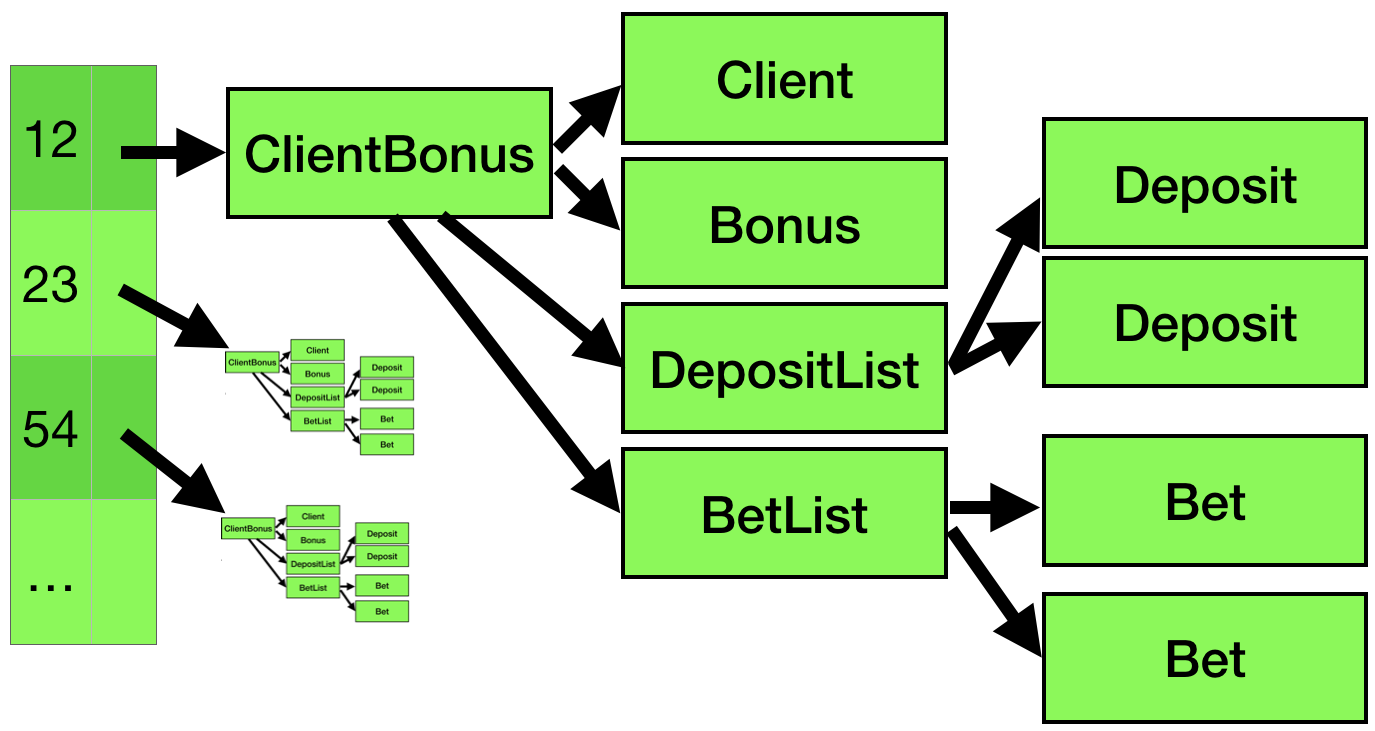 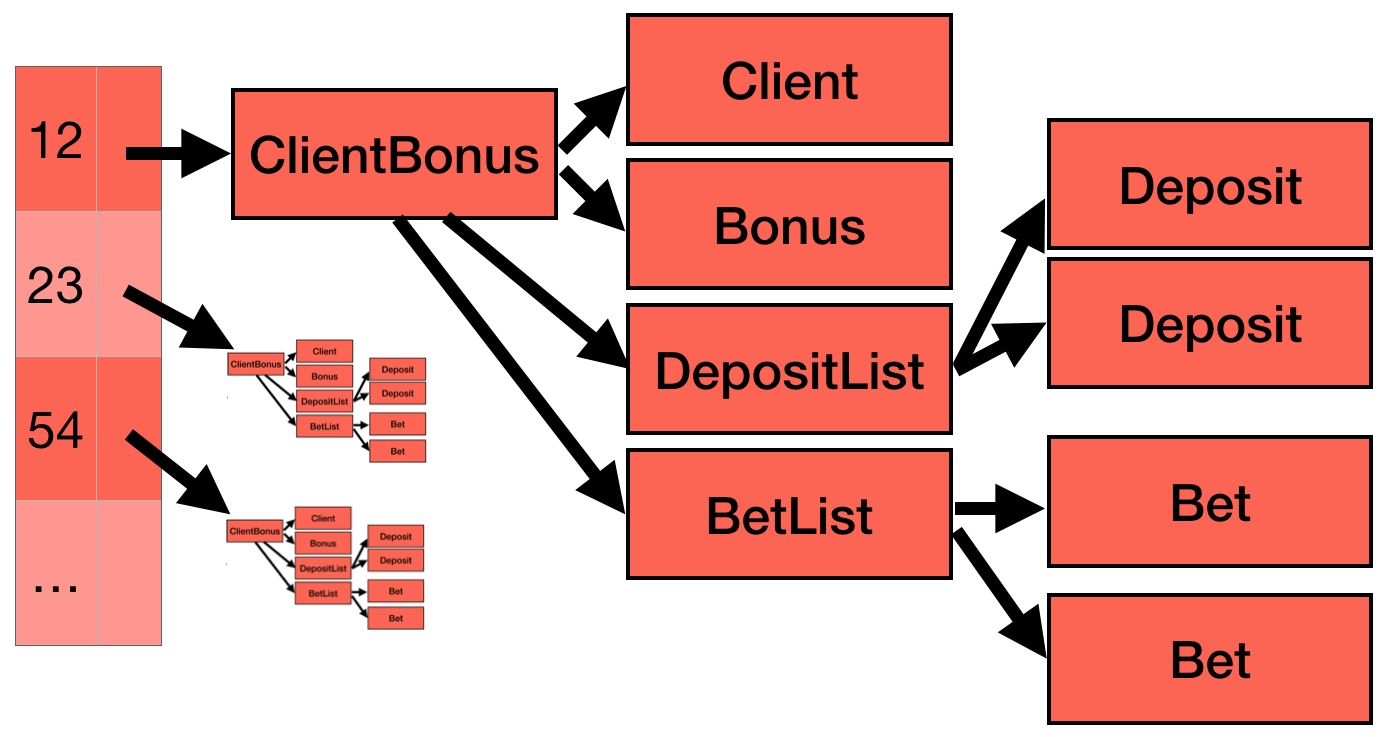 Thread-1
X
Thread-2
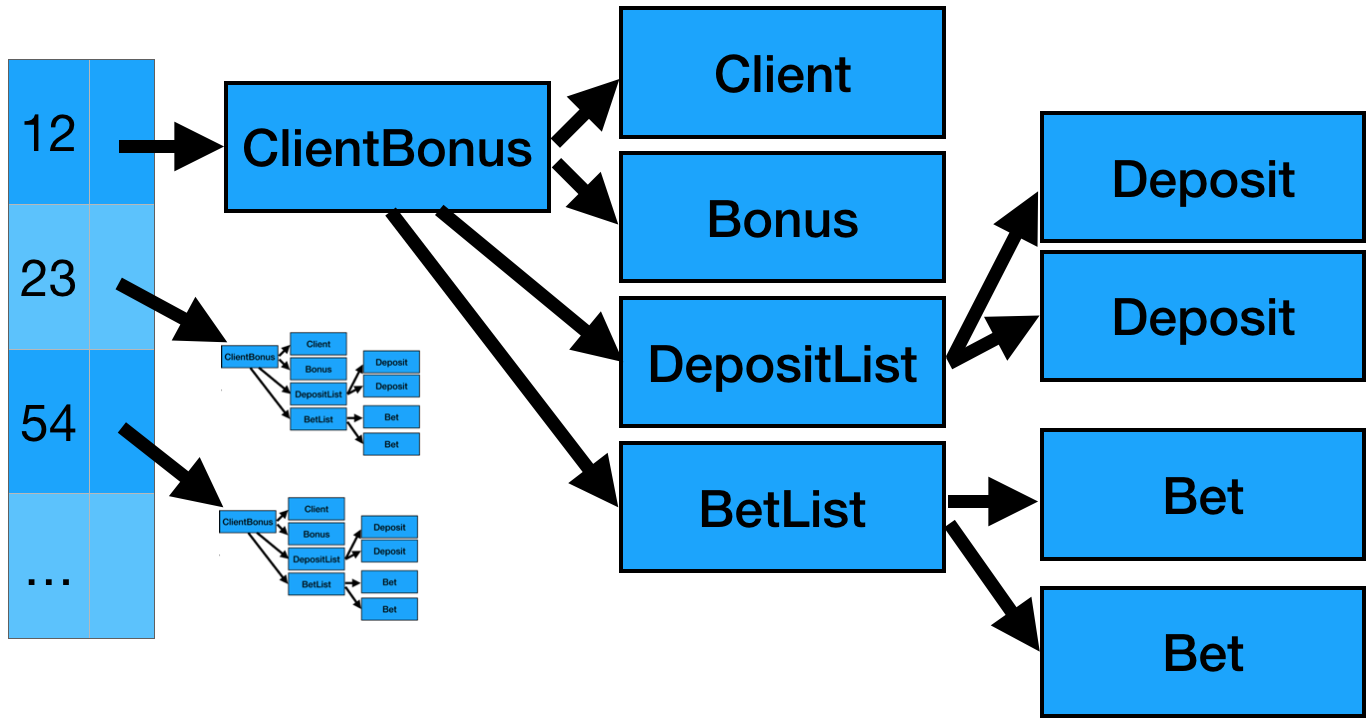 Atom
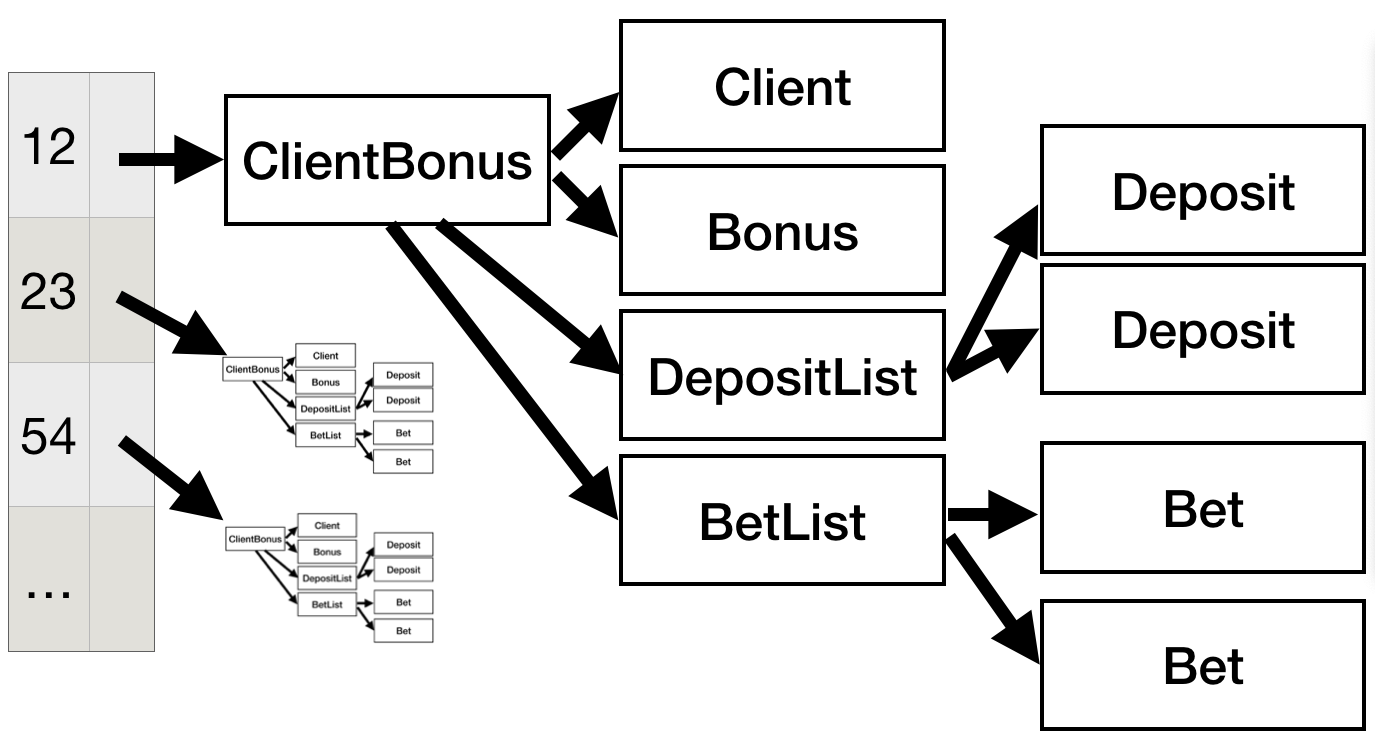 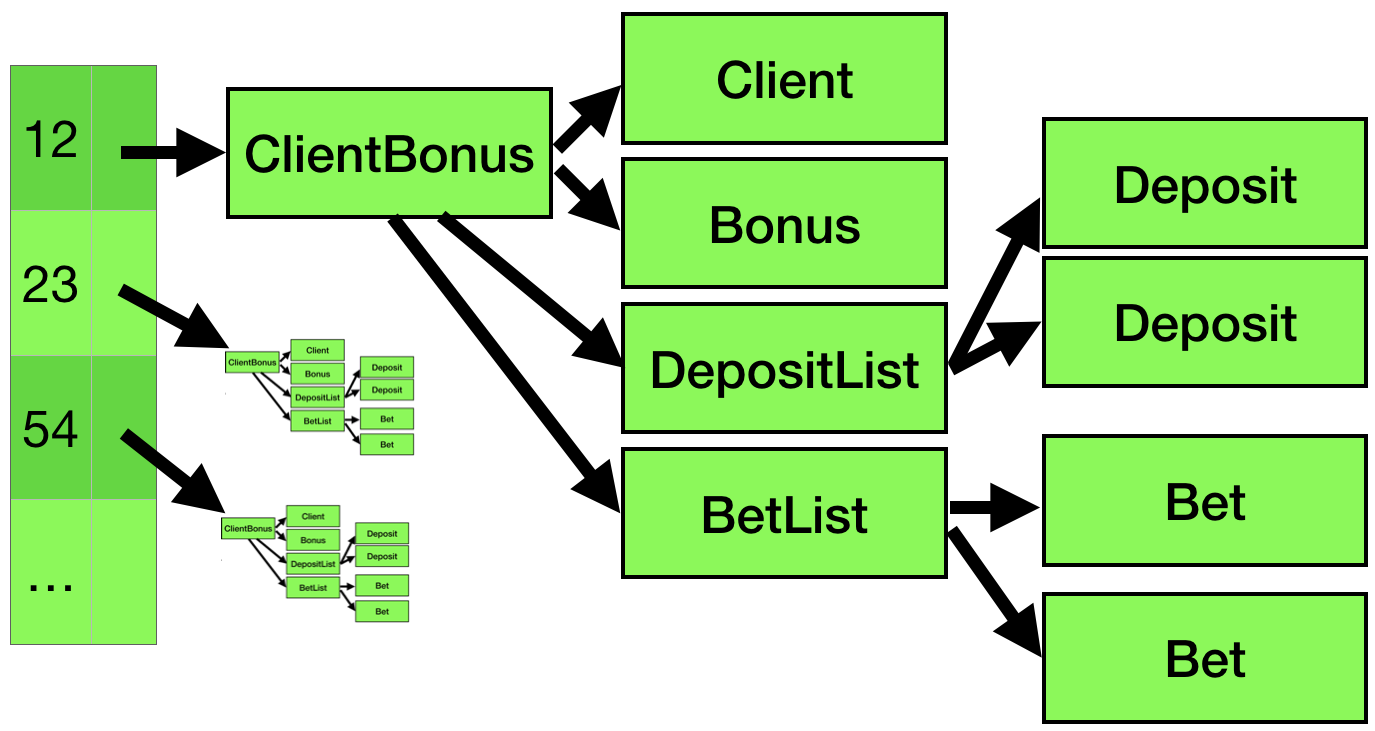 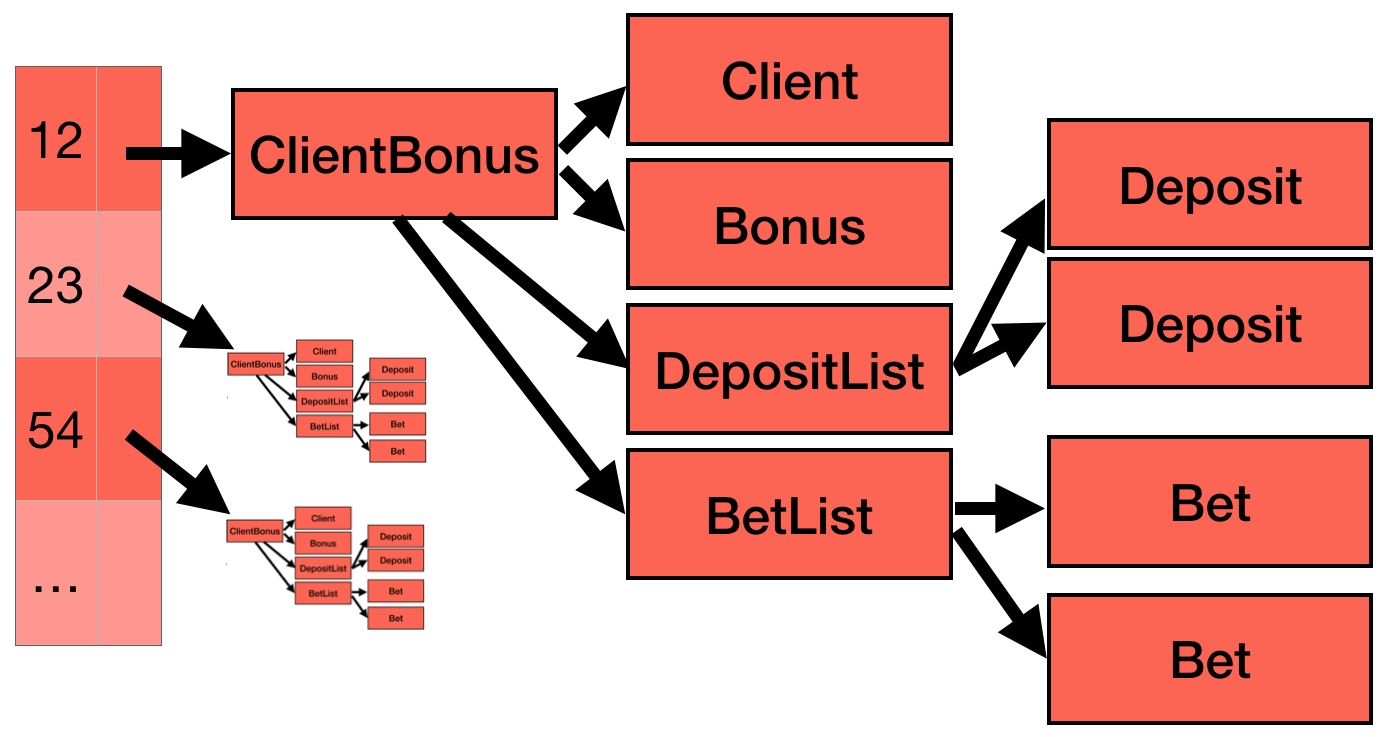 Thread-1
Thread-2
Thread-3
Client
ClientBonus
ClientBonus
Deposit
Bonus
Deposit
DepositList
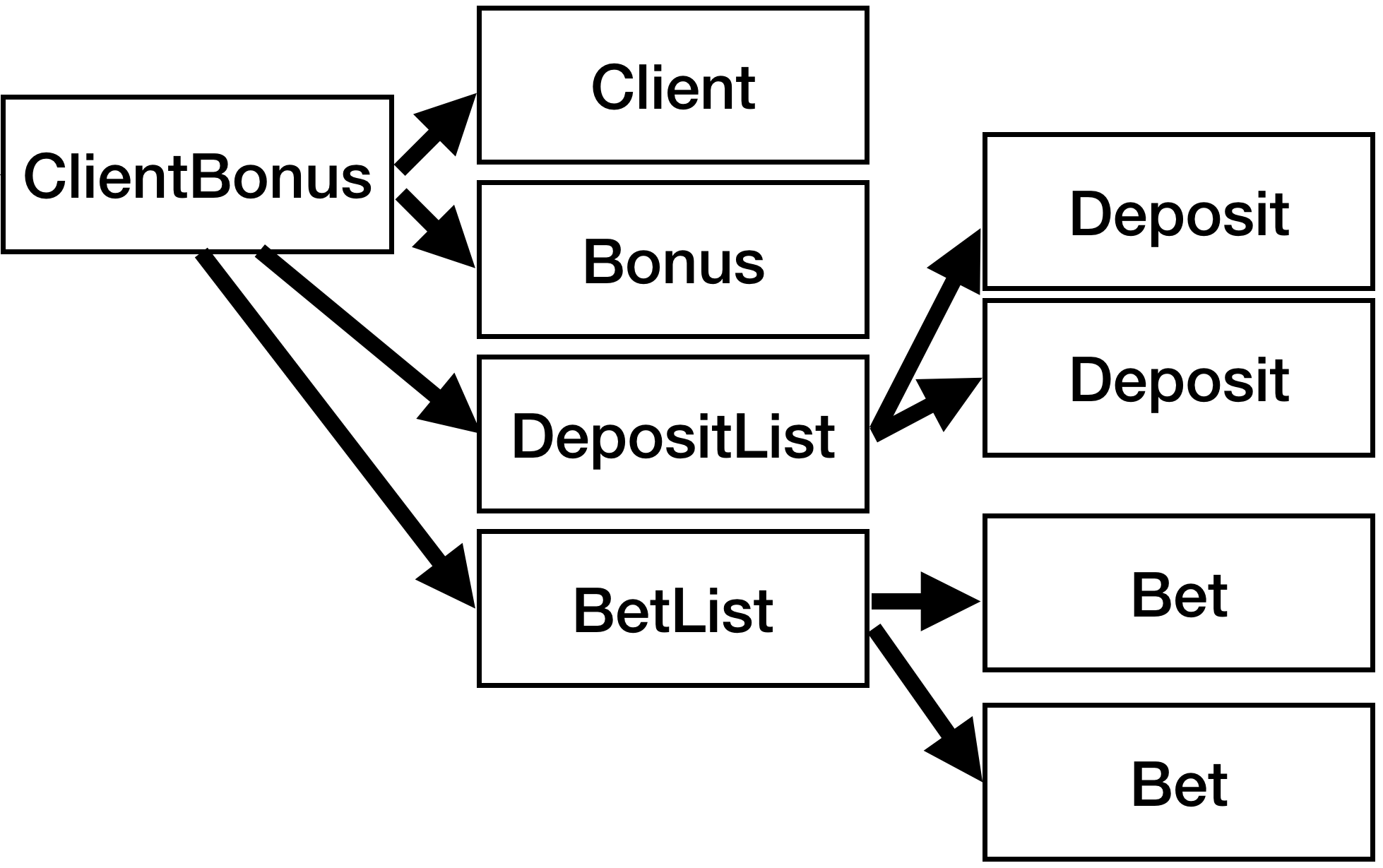 Bet
BetList
BetList
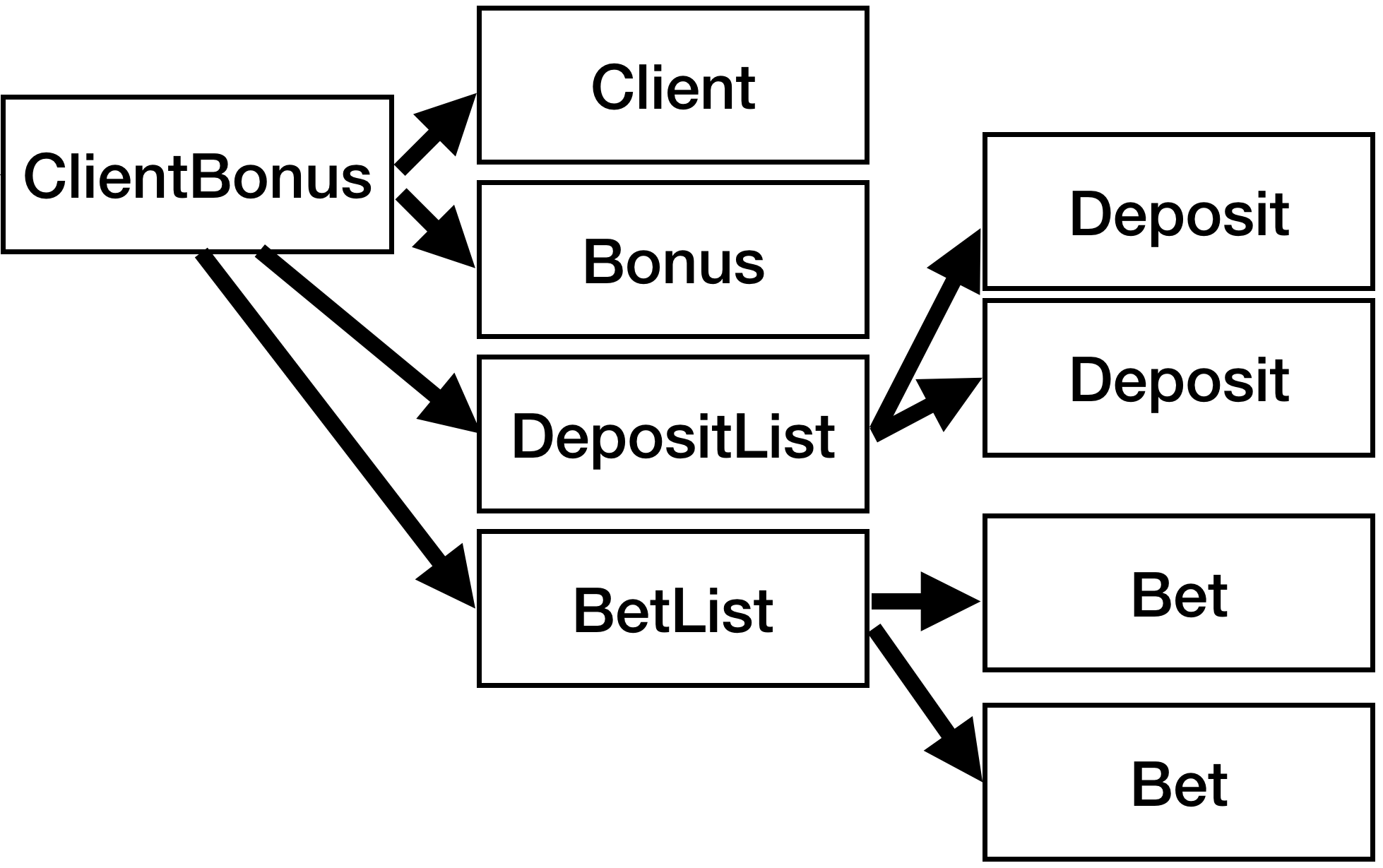 Bet
Bet
“Is this thread safe?”
― Every Java developer, every day.
State is consistent
Function must be pure
Only safe within the pure function
public class ClientBonus {

    private final Client client;
    private final Bonus bonus;
    private final DepositList deposits;

…
Client
ClientBonus
Deposit
Bonus
Deposit
DepositList
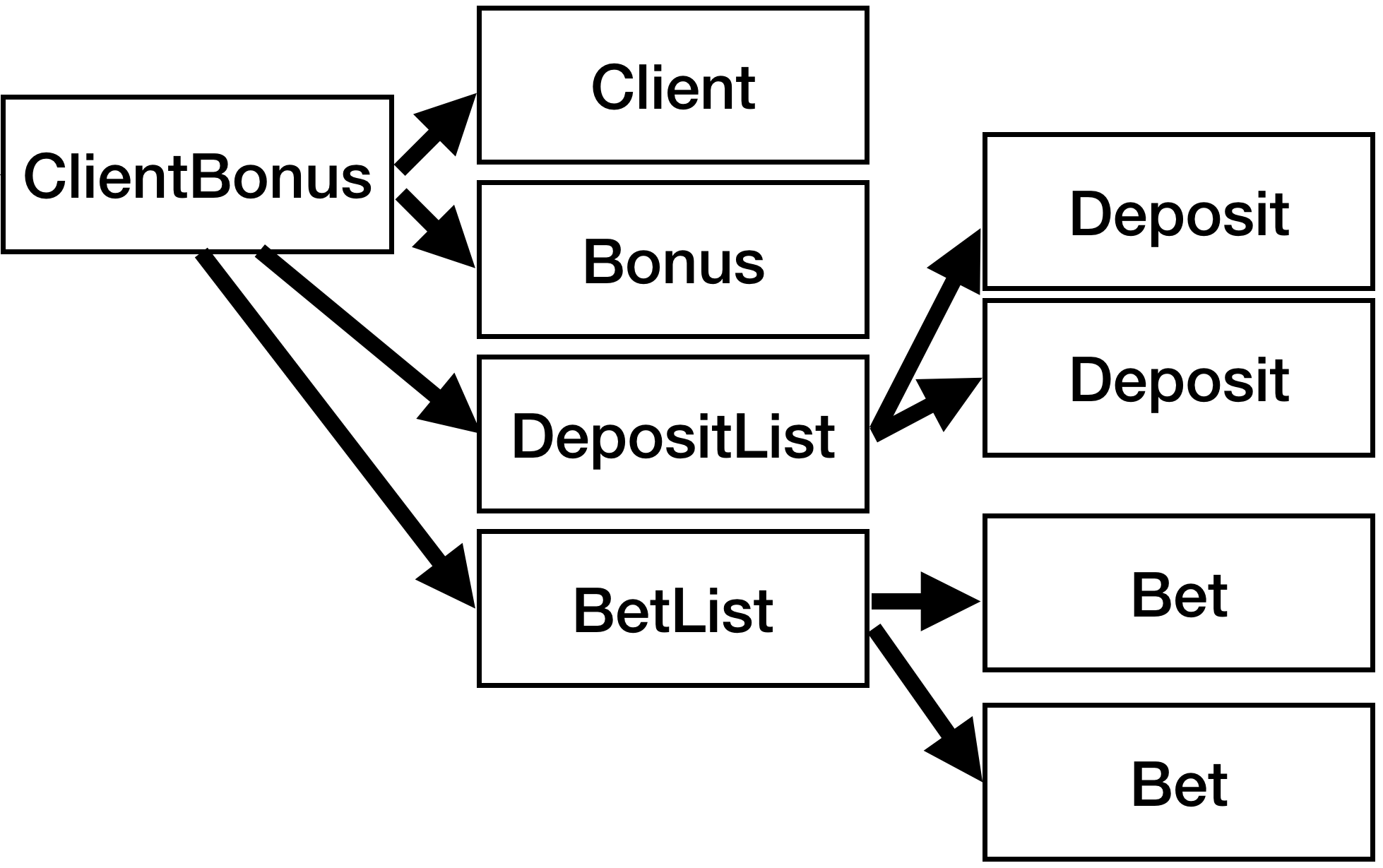 Bet
BetList
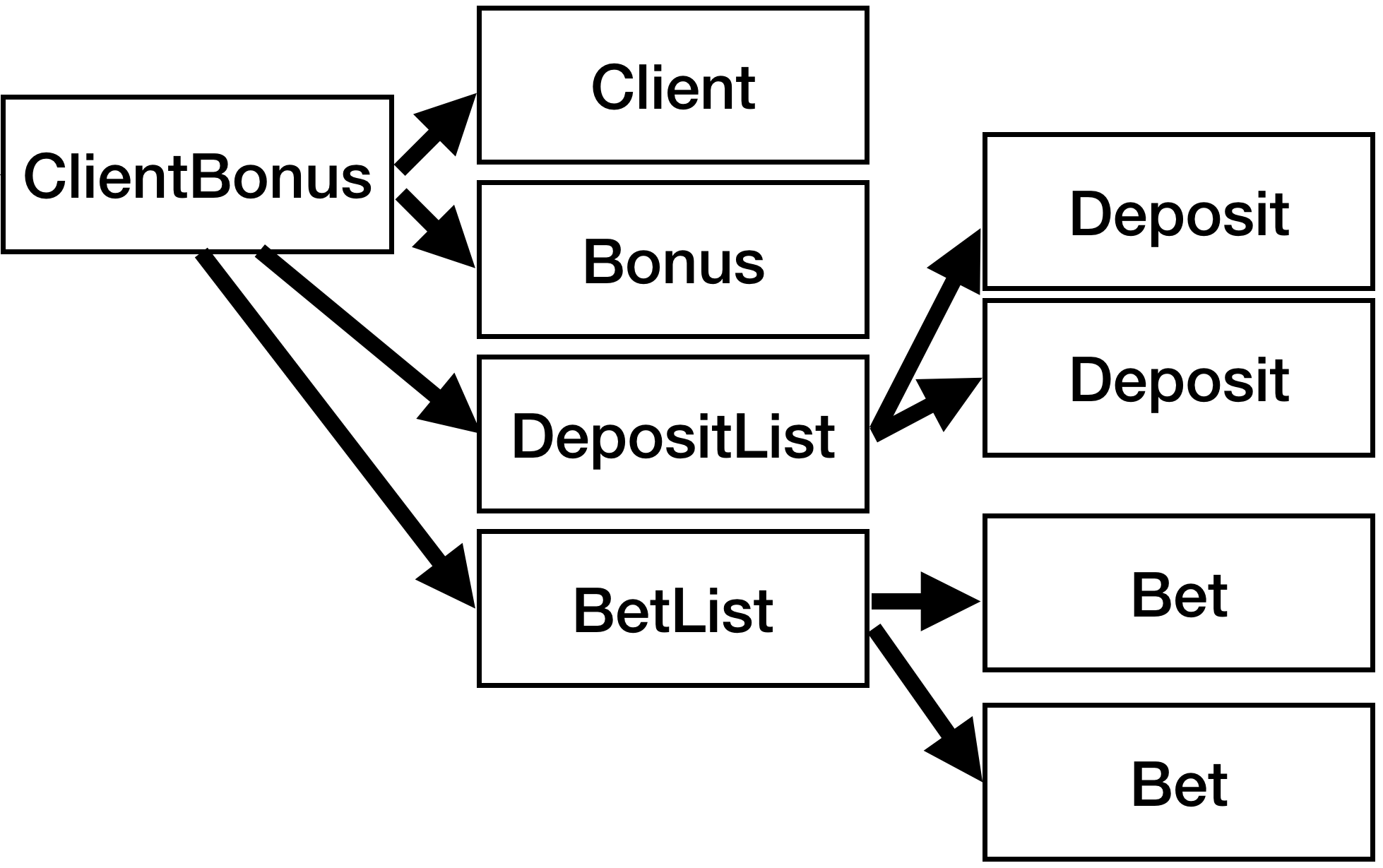 Bet
public interface ConcurrentMap<…> extends Map<…> {

V compute(K key, BiFunction<…> remappingFunction) 
V computeIfAbsent(K key, Function<…> mappingFunction) 
V computeIfPresent(K key, BiFunction<…> remappingFunction) 
…
}
public class TheStateHolder {

    private final Map<Long, ClientBonus> state = new ConcurrentHashMap<>();

    public ClientBonus nextState(Long client, Bet bet) {
        return state.computeIfPresent(
                client,
                (k, currentState) -> currentState.nextState(bet));
    }
public class ClientBonus {

    private final Client client;
    private final Bonus bonus;
    private final DepositList deposits;

    public ClientBonus nextState(Bet bet) {
        ...
    }

…
Effects
TheStateHolder
xxxxService
INotificationSender
NotificationSenderImpl
public class ClientBonus {

    private final Client client;
    private final Bonus bonus;
    private final DepositList deposits;

    public ClientBonus nextState(Bet bet) {
        ...
    }

…
public class ClientBonus {

    private final Client client;
    private final Bonus bonus;
    private final DepositList deposits;

    public Pair<ClientBonus,Effects> next(Bet bet) {
        ...
    }

…
NotifyClientEffect
IgnoreError
NotifyClientEffect
IgnoreError
StopTheJVM
NotifyClientEffect
NotifyClientEffect
SequentialEffects
Effect1
Effect2
Effect3
Effect1
IndependentEffects
Effect2
Effect3
StopTracking
Pay
NotifyClient
public interface Effect {
    void run(AllDependencies dependencies);
}
Pair<ClientBonus, Effects> pair = theStateHolder.nextState(bet);
pair.effects.run(dependencies);
Pair<ClientBonus, Effects> pair = theStateHolder.nextState(bet);
pair.effects.run(dependencies);
“Is this thread safe?”
Thread-1
Pair<> pair = theStateHolder.nextState(bet);

Pair<> pair = theStateHolder.nextState(bet);

pair.effects.run(dependencies);

pair.effects.run(dependencies);
Thread-2
Thread-1
Pair<> pair = theStateHolder.nextState(bet);

Pair<> pair = theStateHolder.nextState(bet);

pair.effects.run(dependencies);

pair.effects.run(dependencies);
Thread-2
Thread-2
Thread-1
Agents (=~~~ Actors)
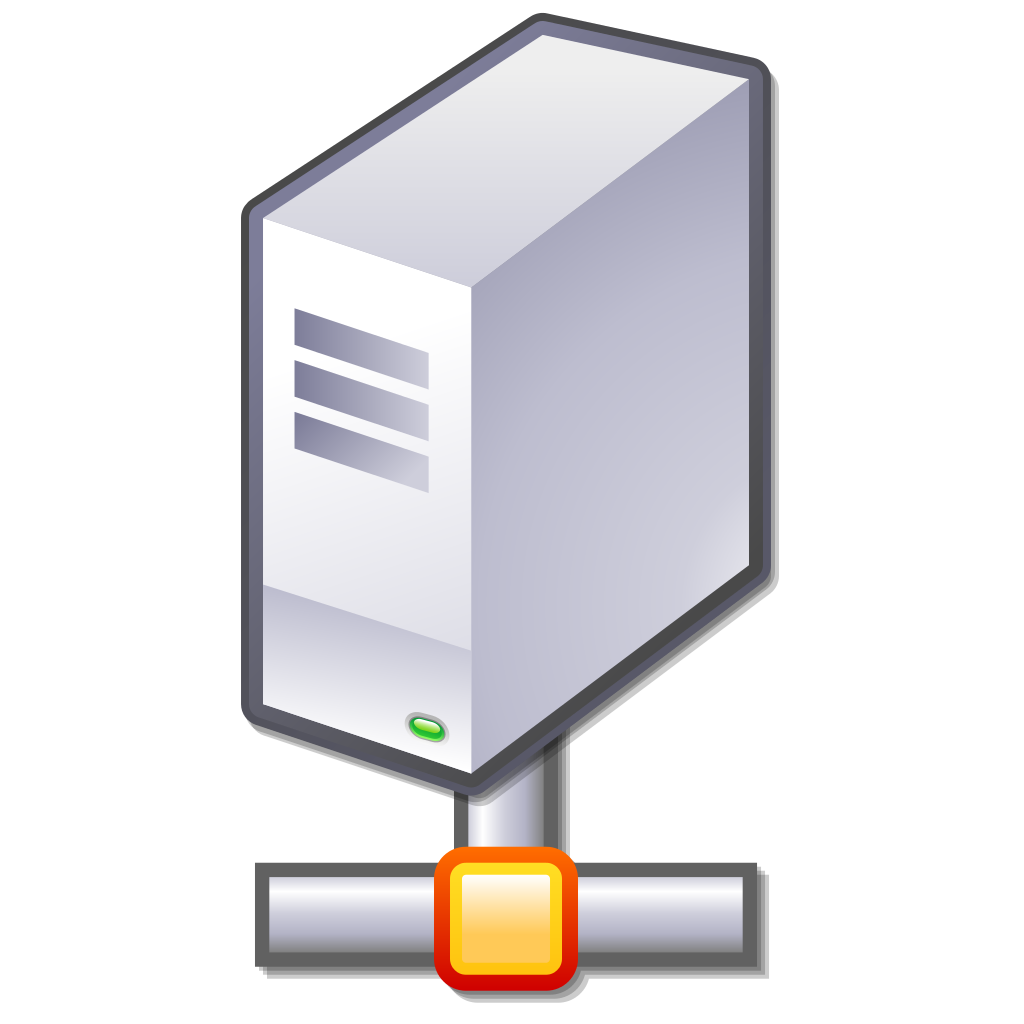 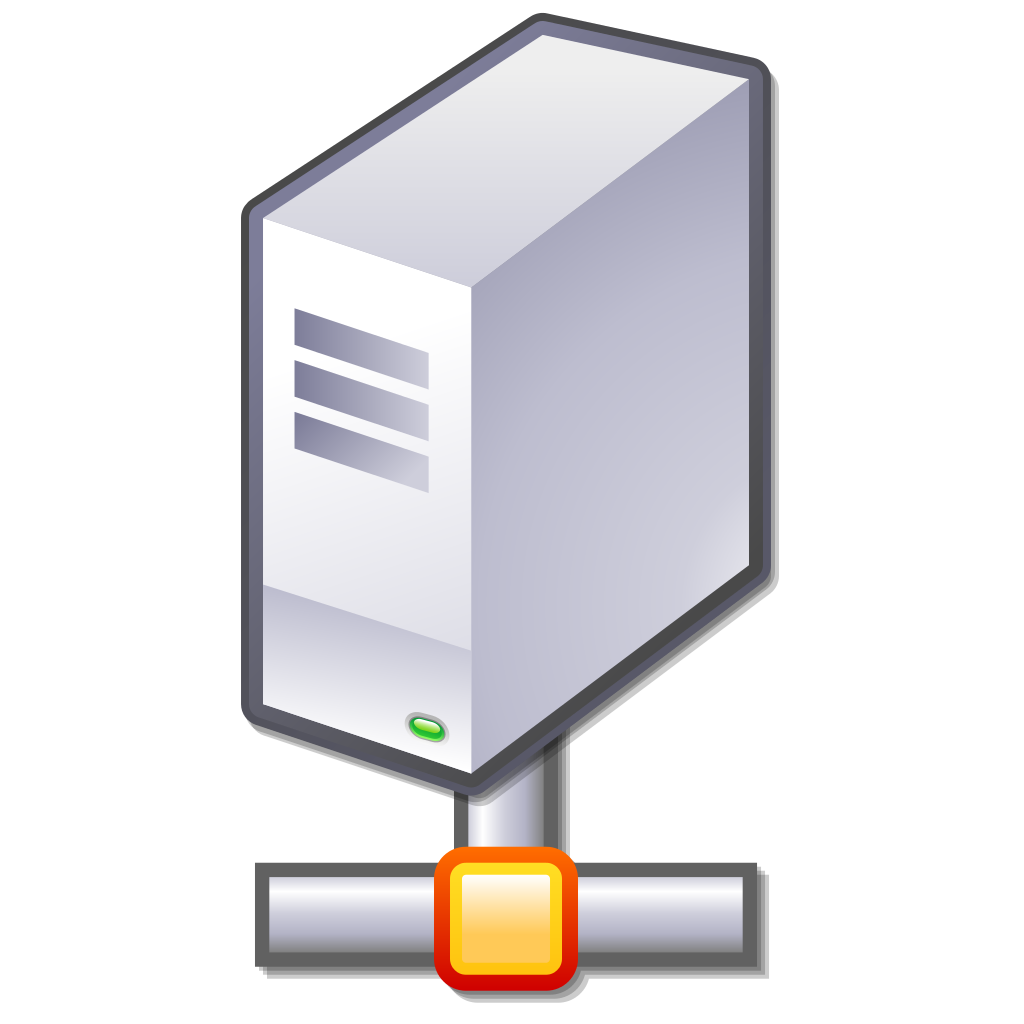 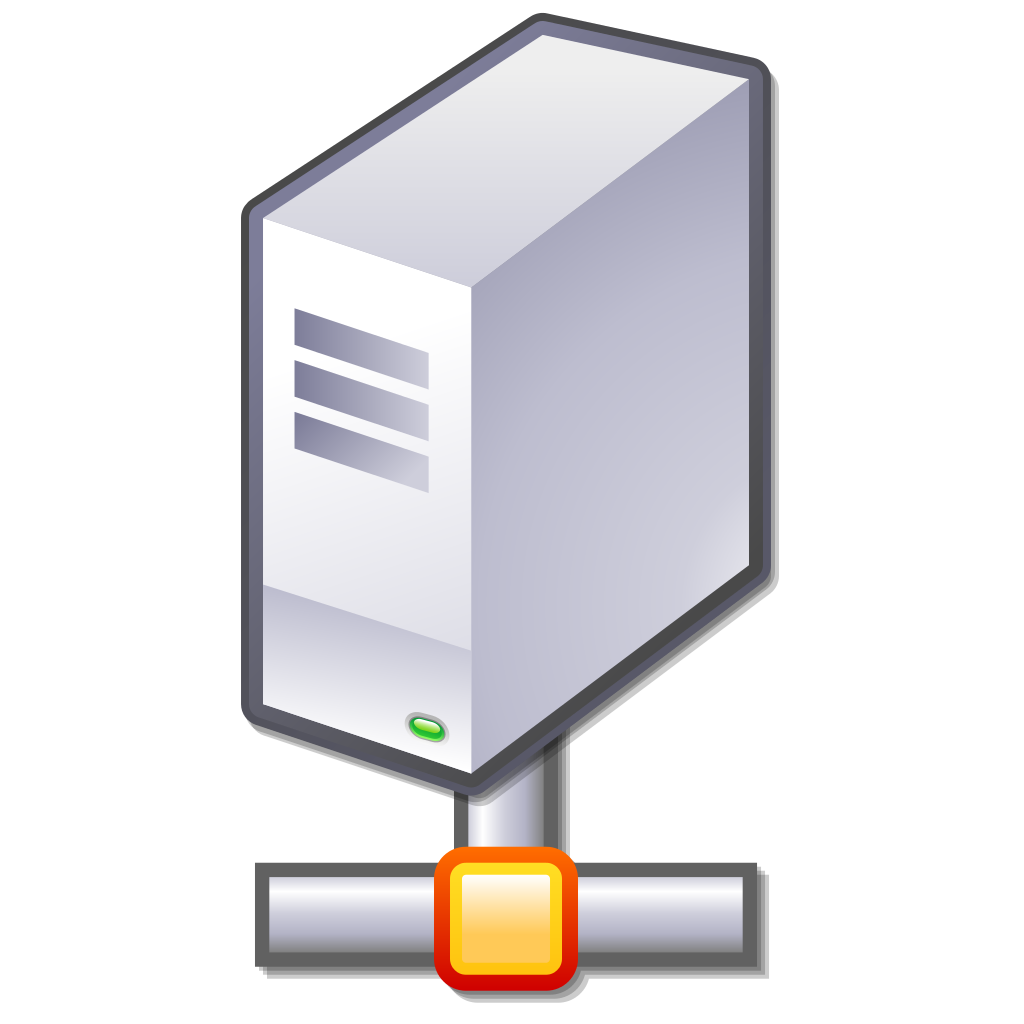 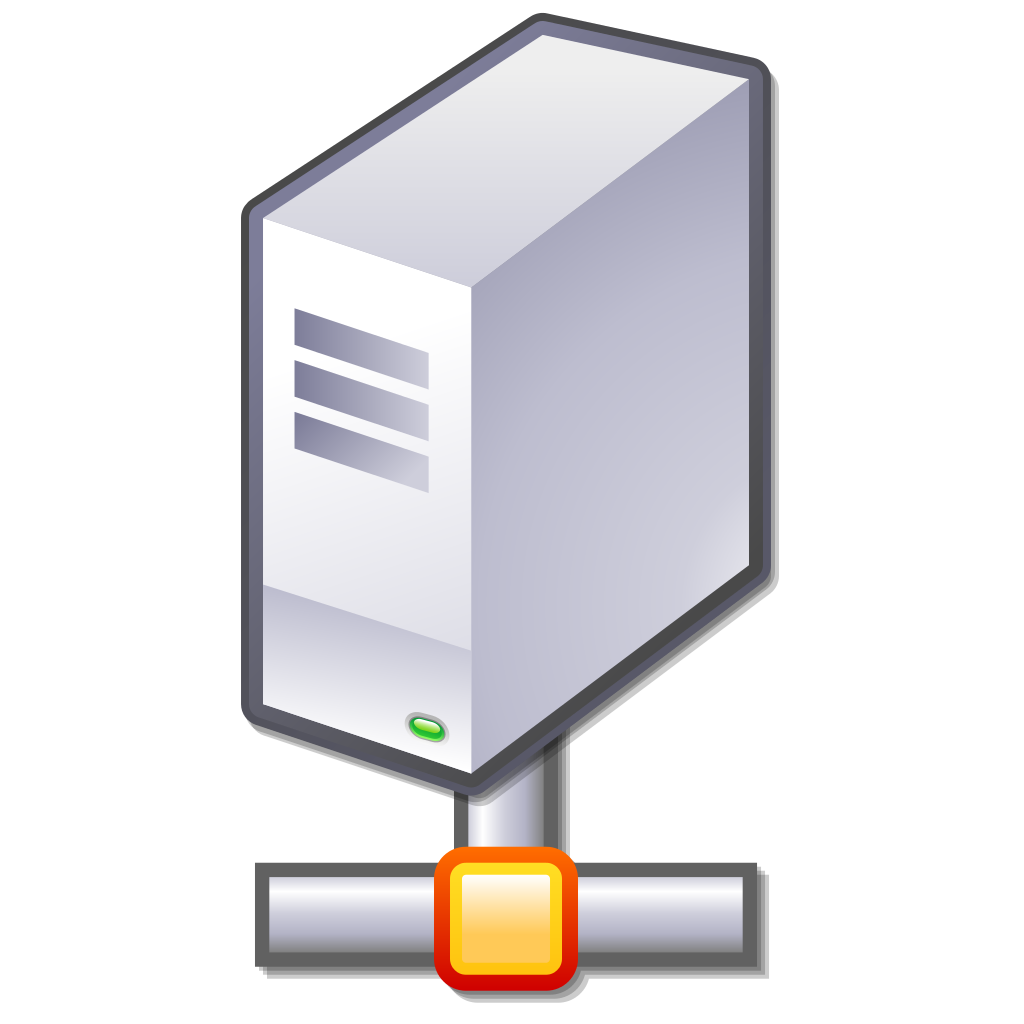 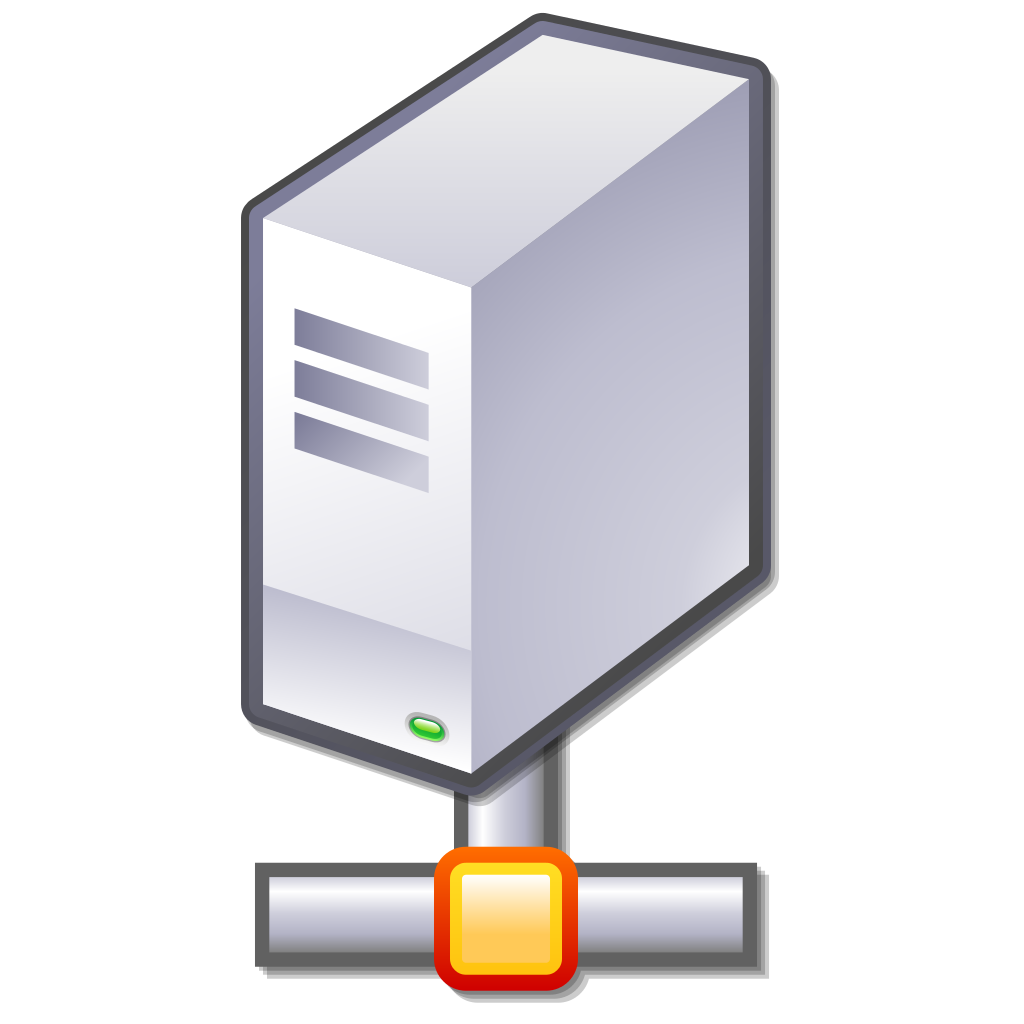 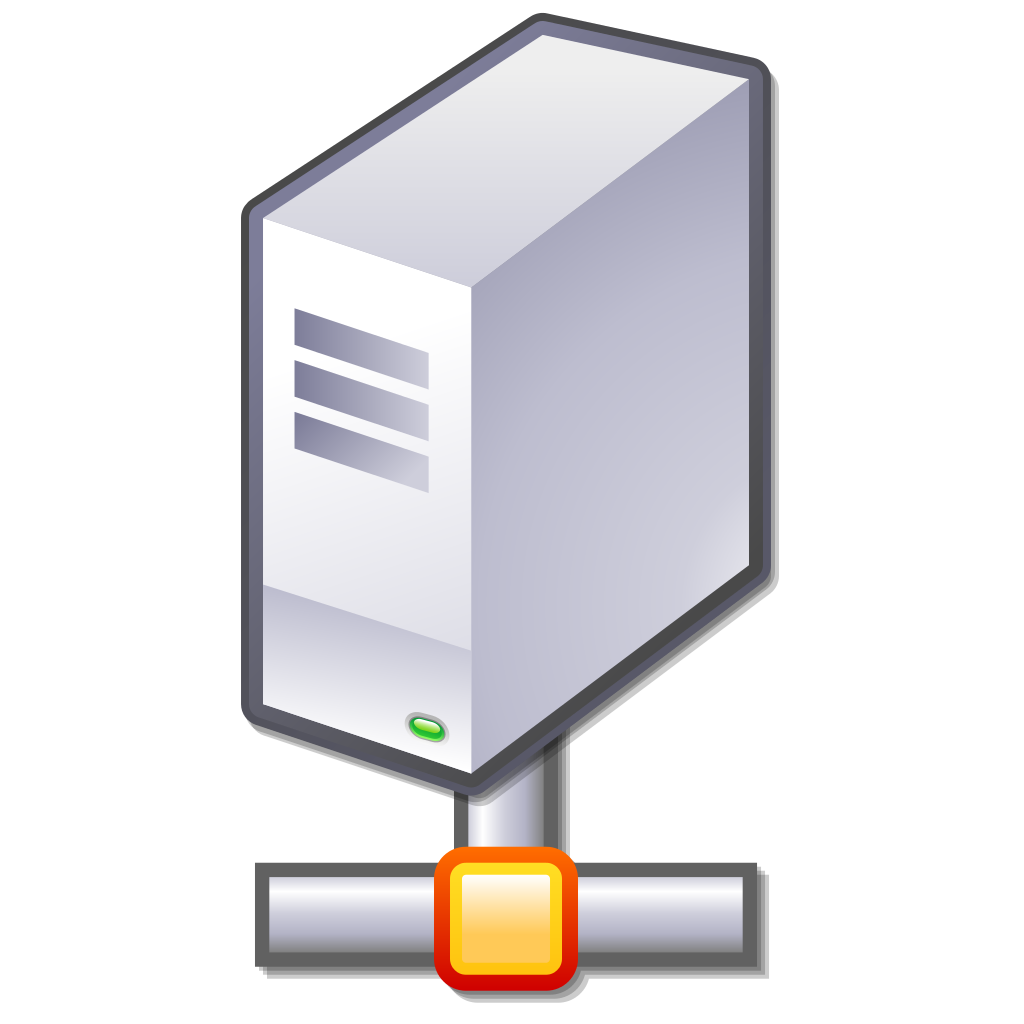 Can I pay?
Can I pay?
Can I pay?
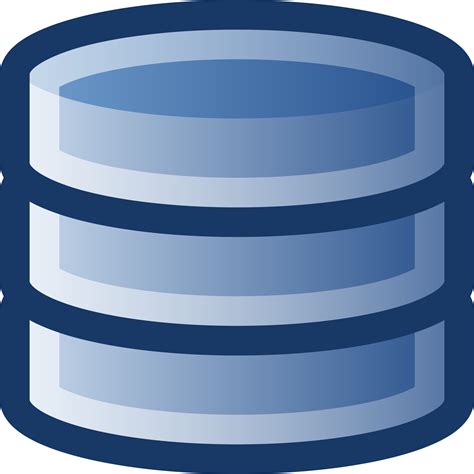 ACID
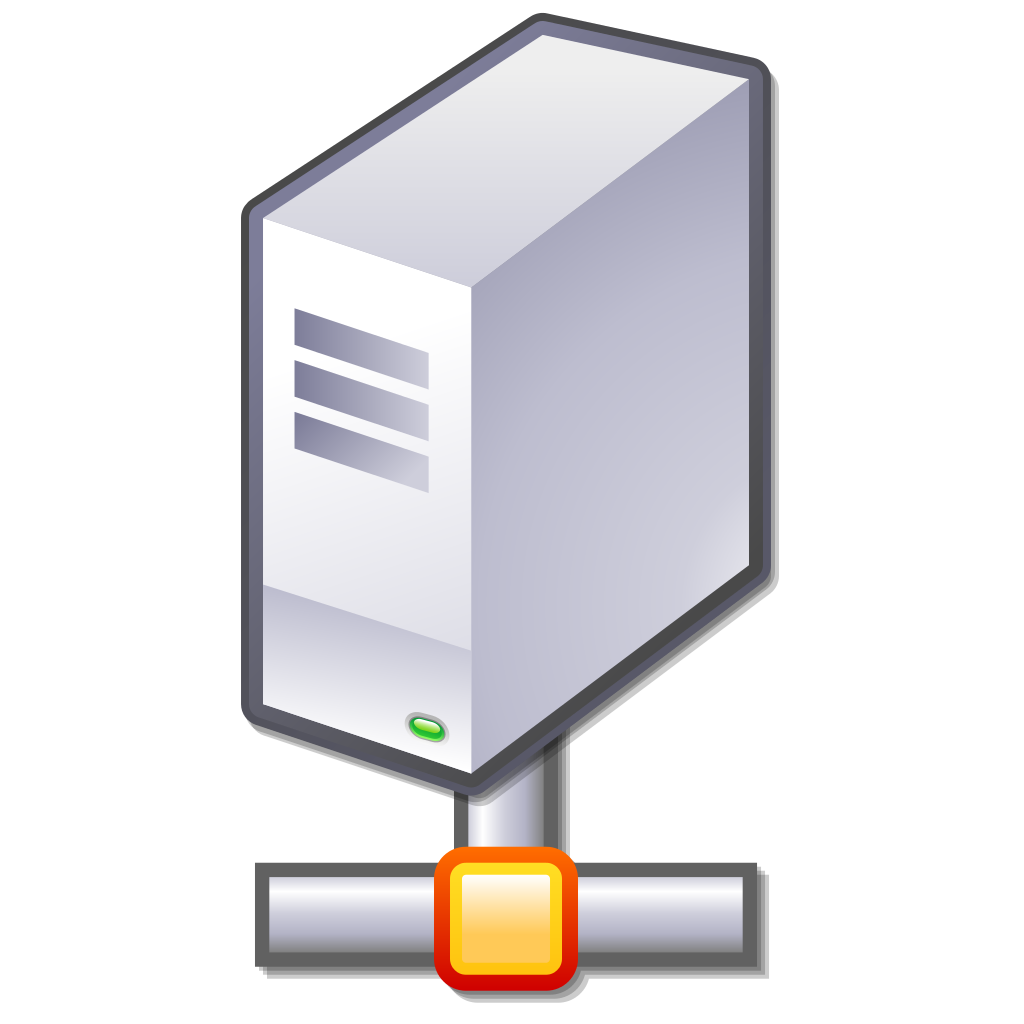 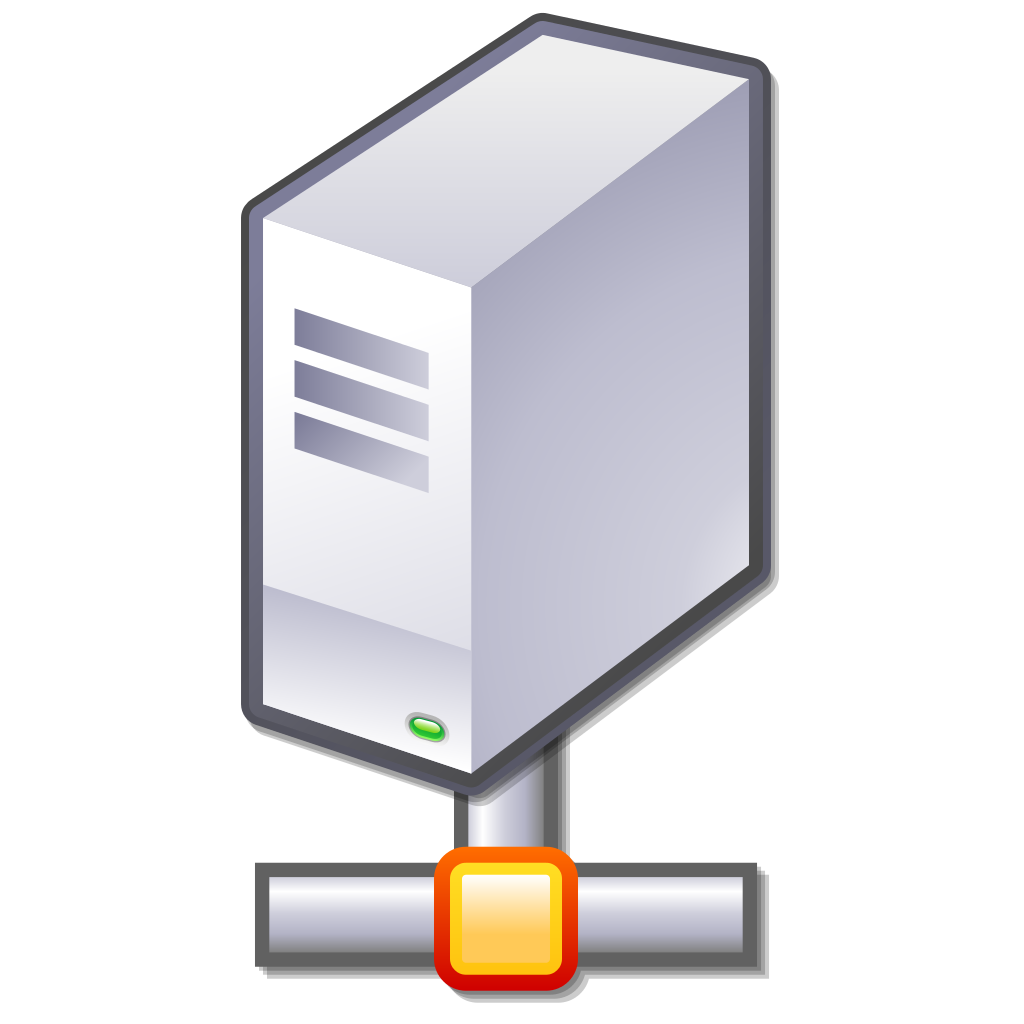 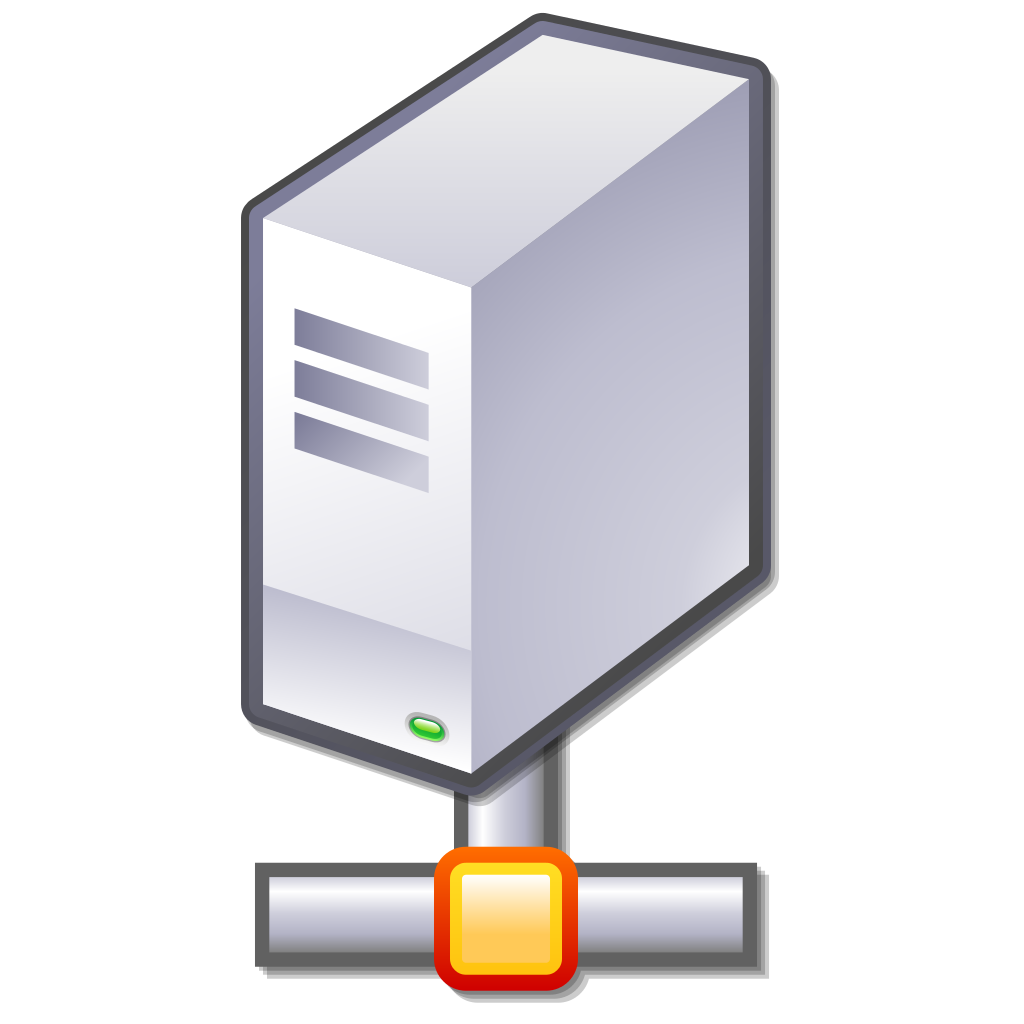 No
Yes
No
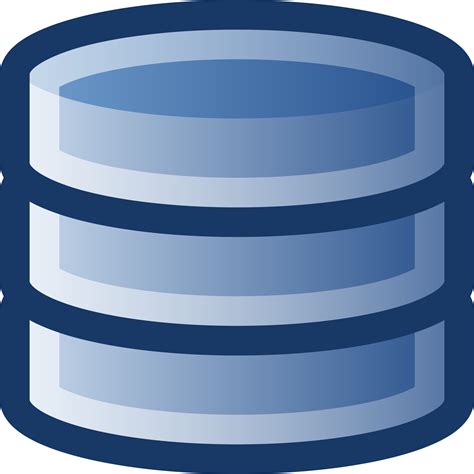 AtMostOnce
StopTracking
Pay
NotifyClient
Co-Effects
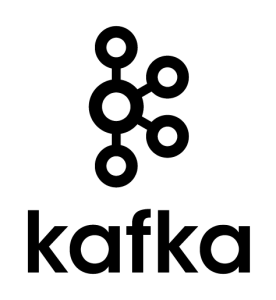 Event Sourcing
Functional Programming
Event Sourcing
Functional Programming
public class KafkaConsumer {

    private AllDependencies allDependencies;
    private TheStateHolder theStateHolder;
 
    public void run() {
        while (!stop) {
            Bet bet = readNext();
            Effects effects = theStateHolder.event(bet);
            effects.run(allDependencies);
        }
    }

…
}
public class KafkaConsumer {

    private AllDependencies allDependencies;
    private TheStateHolder theStateHolder;
 
    public void run() {
        while (!stop) {
            Bet bet = readNext();
            Effects effects = theStateHolder.event(bet);
            effects.run(allDependencies);
        }
    }

…
}
public class KafkaConsumer {

    private AllDependencies allDependencies;
    private TheStateHolder theStateHolder;
 
    public void run() {
        while (!stop) {
            Bet bet = readNext();
            Effects effects = theStateHolder.event(bet);
            effects.run(allDependencies);
        }
    }

…
}
public class KafkaConsumer {

    private AllDependencies allDependencies;
    private TheStateHolder theStateHolder;
 
    public void run() {
        while (!stop) {
            Bet bet = readNext();
            Effects effects = theStateHolder.event(bet);
            effects.run(allDependencies);
        }
    }

…
}
public class KafkaConsumer {

    private AllDependencies allDependencies;
    private TheStateHolder theStateHolder;
 
    public void run() {
        while (!stop) {
            Bet bet = readNext();
            Effects effects = theStateHolder.event(bet);
            effects.run(allDependencies);
        }
    }

…
}
No getters
No locks or synch blocks
No try/catch
No logging
No mocks
No useless interfaces
Imperative 
Shell
Functional Core
https://www.destroyallsoftware.com/screencasts/catalog/functional-core-imperative-shell
ClientBonus
INotificationSender
NotificationSenderImpl
Dynamic (vs Static) typing
clientBonus = Map.of(
        "client", Map.of("id", "123233"),
        "deposits",
        List.of(
                Map.of("amount", 3,
                            "type", "CASH"),
                Map.of("amount", 234,
                            "type", "CARD")));

((List) clientBonus.get("deposits"))
        .stream()
        .collect(
                Collectors.summarizingInt(
                        m -> (int) ((Map) m).get("amount")));
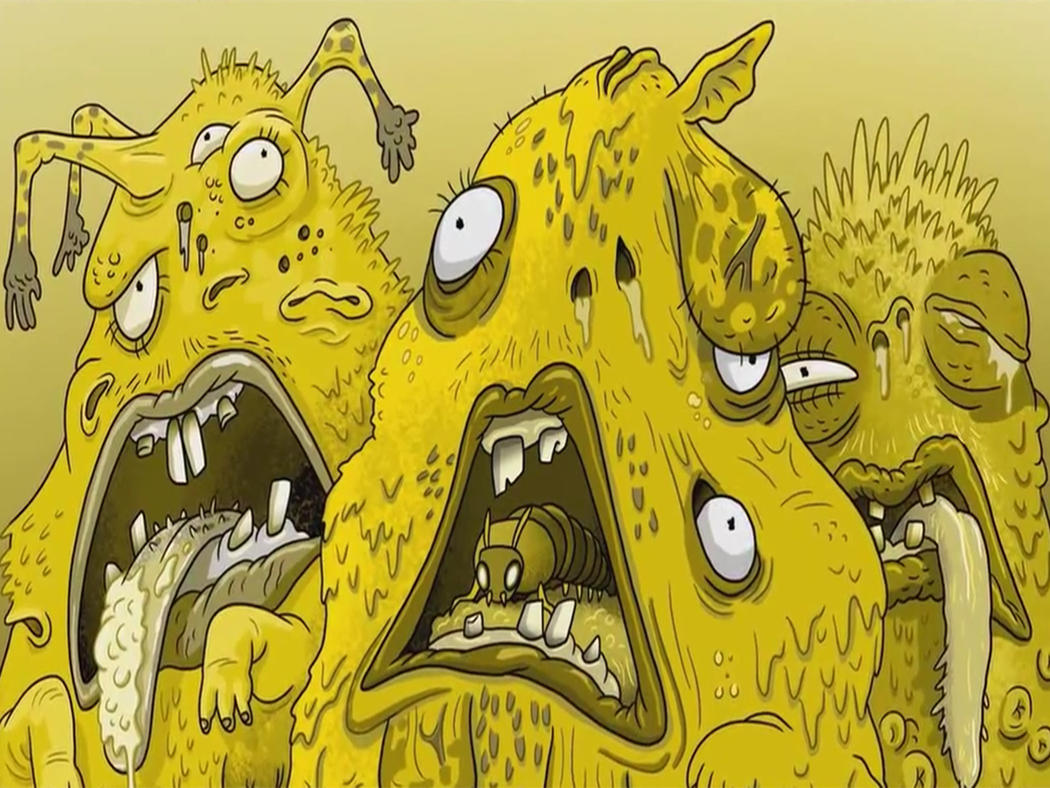 public class Bet {    private String id;    private int amount;
    private long timestamp;}
“It is better to have 100 functions operate on one data structure than 10 functions on 10 data structures.”
― Alan Perlis
{:type :bet
 :id "client1"
 :amount 23
 :timestamp 123312321323}
{:type :bet
 :id "client1"
 :amount 23
 :timestamp 123312321323}
apply butlast concat cons count cycle diff distinct distinct? drop drop-last drop-while empty empty? every? ffirst filter first flatten fnext for frequencies group-by interleave interpose into into-array keep keep-indexed last lazy-cat map map-indexed mapcat next nfirst nnext not-any? not-empty not-every? nth nthnext partition partition-all partition-by pmap postwalk prewalk rand-nth reduce reductions remove replace rest reverse second seq? seque set shuffle some sort sort-by split-at split-with take take-nth take-while to-array-2d vec walk when-first assoc pop subvec replace conj rseq update-in update get get-in contains? find keys vals assoc assoc-in dissoc merge merge-with select-keys update-in update rename-keys map-invert reduce-kv dissoc-in disj join select project union difference intersection index
{:request-method :get :uri            “/foobaz" :query-params   {"somekey" “somevalue"} :headers        {"accept-encoding" "gzip, deflate"                  "connection"      "close"} :body           nil
 :scheme         :http :content-length 0 :server-port    8080 :server-name    “localhost"}
apply butlast concat cons count cycle diff distinct distinct? drop drop-last drop-while empty empty? every? ffirst filter first flatten fnext for frequencies group-by interleave interpose into into-array keep keep-indexed last lazy-cat map map-indexed mapcat next nfirst nnext not-any? not-empty not-every? nth nthnext partition partition-all partition-by pmap postwalk prewalk rand-nth reduce reductions remove replace rest reverse second seq? seque set shuffle some sort sort-by split-at split-with take take-nth take-while to-array-2d vec walk when-first assoc pop subvec replace conj rseq update-in update get get-in contains? find keys vals assoc assoc-in dissoc merge merge-with select-keys update-in update rename-keys map-invert reduce-kv dissoc-in disj join select project union difference intersection index
{:status  200 :headers {"Content-Type" "text/html"} :body    "Hello World"}}
apply butlast concat cons count cycle diff distinct distinct? drop drop-last drop-while empty empty? every? ffirst filter first flatten fnext for frequencies group-by interleave interpose into into-array keep keep-indexed last lazy-cat map map-indexed mapcat next nfirst nnext not-any? not-empty not-every? nth nthnext partition partition-all partition-by pmap postwalk prewalk rand-nth reduce reductions remove replace rest reverse second seq? seque set shuffle some sort sort-by split-at split-with take take-nth take-while to-array-2d vec walk when-first assoc pop subvec replace conj rseq update-in update get get-in contains? find keys vals assoc assoc-in dissoc merge merge-with select-keys update-in update rename-keys map-invert reduce-kv dissoc-in disj join select project union difference intersection index
{:select [:id :client :amount] :from   [:transactions] :where  [:= :client "a"]}
apply butlast concat cons count cycle diff distinct distinct? drop drop-last drop-while empty empty? every? ffirst filter first flatten fnext for frequencies group-by interleave interpose into into-array keep keep-indexed last lazy-cat map map-indexed mapcat next nfirst nnext not-any? not-empty not-every? nth nthnext partition partition-all partition-by pmap postwalk prewalk rand-nth reduce reductions remove replace rest reverse second seq? seque set shuffle some sort sort-by split-at split-with take take-nth take-while to-array-2d vec walk when-first assoc pop subvec replace conj rseq update-in update get get-in contains? find keys vals assoc assoc-in dissoc merge merge-with select-keys update-in update rename-keys map-invert reduce-kv dissoc-in disj join select project union difference intersection index
[{:id 1 :client 32 :amount 3} {:id 2 :client 87 :amount 7} {:id 3 :client 32 :amount 4} {:id 4 :client 40 :amount 6}]
apply butlast concat cons count cycle diff distinct distinct? drop drop-last drop-while empty empty? every? ffirst filter first flatten fnext for frequencies group-by interleave interpose into into-array keep keep-indexed last lazy-cat map map-indexed mapcat next nfirst nnext not-any? not-empty not-every? nth nthnext partition partition-all partition-by pmap postwalk prewalk rand-nth reduce reductions remove replace rest reverse second seq? seque set shuffle some sort sort-by split-at split-with take take-nth take-while to-array-2d vec walk when-first assoc pop subvec replace conj rseq update-in update get get-in contains? find keys vals assoc assoc-in dissoc merge merge-with select-keys update-in update rename-keys map-invert reduce-kv dissoc-in disj join select project union difference intersection index
[:html    [:body        [:p "Count: 4"]        [:p "Total: 20"]]]
apply butlast concat cons count cycle diff distinct distinct? drop drop-last drop-while empty empty? every? ffirst filter first flatten fnext for frequencies group-by interleave interpose into into-array keep keep-indexed last lazy-cat map map-indexed mapcat next nfirst nnext not-any? not-empty not-every? nth nthnext partition partition-all partition-by pmap postwalk prewalk rand-nth reduce reductions remove replace rest reverse second seq? seque set shuffle some sort sort-by split-at split-with take take-nth take-while to-array-2d vec walk when-first assoc pop subvec replace conj rseq update-in update get get-in contains? find keys vals assoc assoc-in dissoc merge merge-with select-keys update-in update rename-keys map-invert reduce-kv dissoc-in disj join select project union difference intersection index
{:web-server          {:listen 8080} :db-config           {:host     "xxxx"                       :user     "xxxx"                       :password "xxxx"} :http-defaults       {:connection-timeout 10000                       :request-timeout    10000                       :max-connections    2000} :user-service        {:url “http://user-service”                       :connection-timeout 1000}}
apply butlast concat cons count cycle diff distinct distinct? drop drop-last drop-while empty empty? every? ffirst filter first flatten fnext for frequencies group-by interleave interpose into into-array keep keep-indexed last lazy-cat map map-indexed mapcat next nfirst nnext not-any? not-empty not-every? nth nthnext partition partition-all partition-by pmap postwalk prewalk rand-nth reduce reductions remove replace rest reverse second seq? seque set shuffle some sort sort-by split-at split-with take take-nth take-while to-array-2d vec walk when-first assoc pop subvec replace conj rseq update-in update get get-in contains? find keys vals assoc assoc-in dissoc merge merge-with select-keys update-in update rename-keys map-invert reduce-kv dissoc-in disj join select project union difference intersection index
{:id        :string :name      :string :deposits  [{:id        :string              :amount    :int              :timestamp :long}]}
apply butlast concat cons count cycle diff distinct distinct? drop drop-last drop-while empty empty? every? ffirst filter first flatten fnext for frequencies group-by interleave interpose into into-array keep keep-indexed last lazy-cat map map-indexed mapcat next nfirst nnext not-any? not-empty not-every? nth nthnext partition partition-all partition-by pmap postwalk prewalk rand-nth reduce reductions remove replace rest reverse second seq? seque set shuffle some sort sort-by split-at split-with take take-nth take-while to-array-2d vec walk when-first assoc pop subvec replace conj rseq update-in update get get-in contains? find keys vals assoc assoc-in dissoc merge merge-with select-keys update-in update rename-keys map-invert reduce-kv dissoc-in disj join select project union difference intersection index
Business logic
Infrastructure code
Configuration
Reflection/Metadata
apply butlast concat cons count cycle diff distinct distinct? drop drop-last drop-while empty empty? every? ffirst filter first flatten fnext for frequencies group-by interleave interpose into into-array keep keep-indexed last lazy-cat map map-indexed mapcat next nfirst nnext not-any? not-empty not-every? nth nthnext partition partition-all partition-by pmap postwalk prewalk rand-nth reduce reductions remove replace rest reverse second seq? seque set shuffle some sort sort-by split-at split-with take take-nth take-while to-array-2d vec walk when-first assoc pop subvec replace conj rseq update-in update get get-in contains? find keys vals assoc assoc-in dissoc merge merge-with select-keys update-in update rename-keys map-invert reduce-kv dissoc-in disj join select project union difference intersection index
Dynamic (vs Static) development
REPL
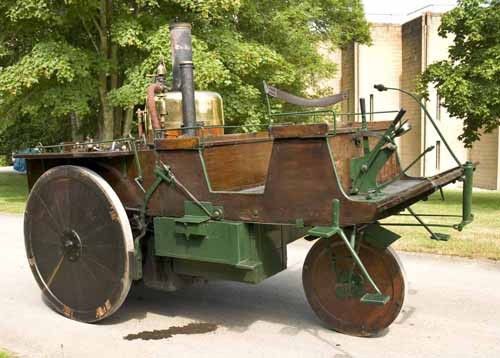 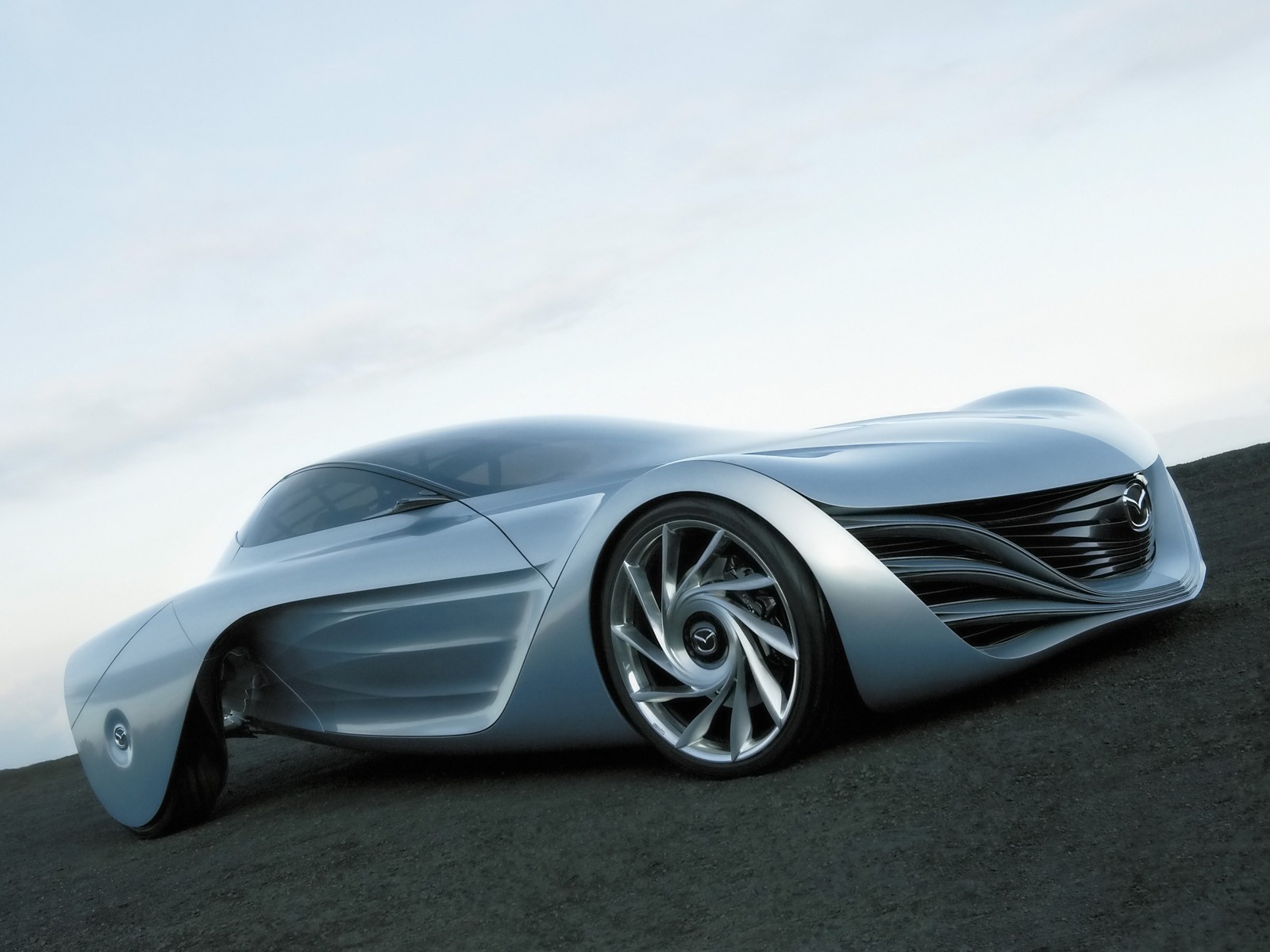 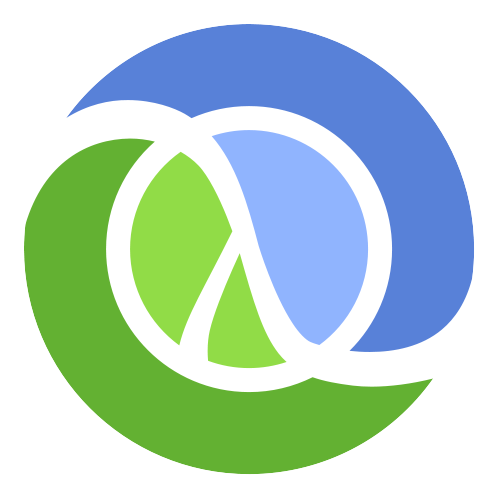 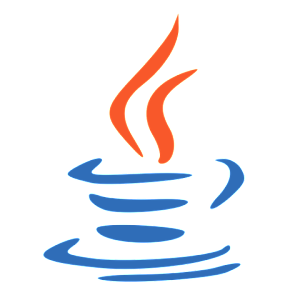 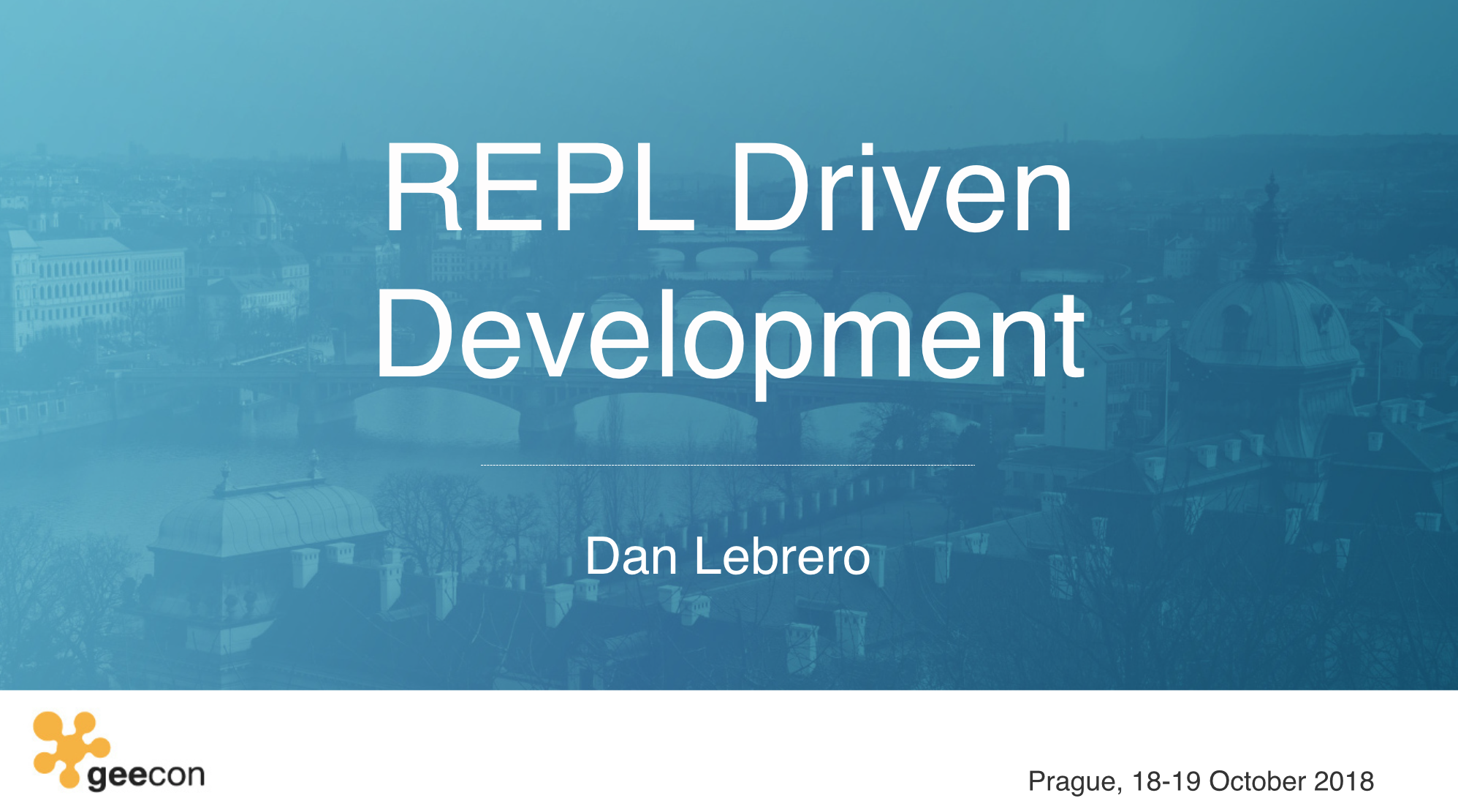 https://danlebrero.com/repl
Lisp (vs Fortan)
;
X
,
X
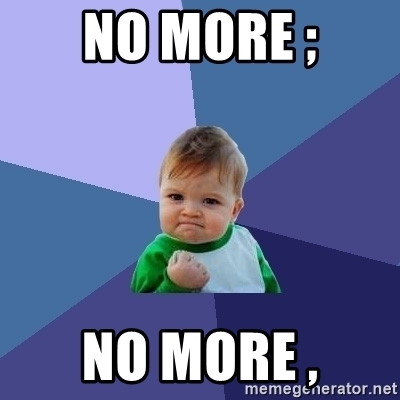 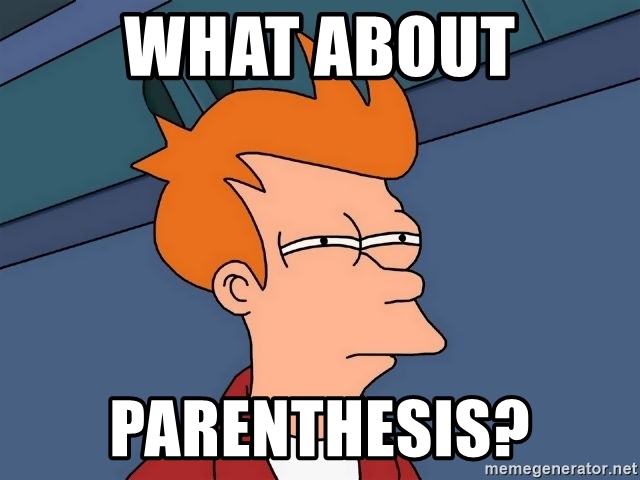 1
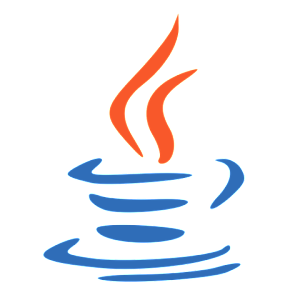 3
2
4
16
.filter(removeCsvHeaders(firstHeader))
.map(splitCsvString())
.map(convertCsvToMap(csvHeaders))
.map(convertToJson(eventCreator))
7
5
6
8
11
9
10
12
13
14
15
-40%!!!
1
2
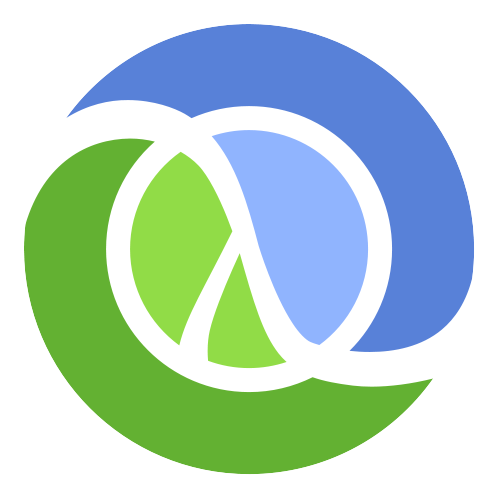 10
(filter not-header?)
(map parse-csv-line)
(map (partial zipmap headers))
(map ->event)
3
4
7
8
5
6
9
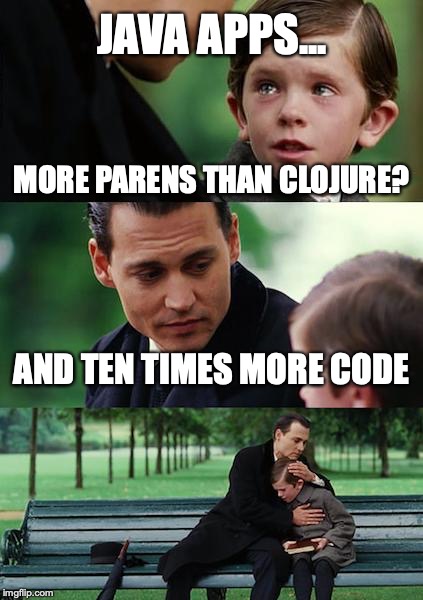 List.of(
        new Symbol("defn"),
        new Symbol("plus-one"),
        List.of(
                new Symbol("a"),
                new Symbol("b")),
        Map.of(
                new Keyword("time"), List.of(new Symbol("System/currentTimeMillis")),
                new Keyword("result"), List.of(
                        new Symbol("+"),
                        new Symbol("a"),
                        new Symbol("b"),
                        new Long(1))));
List.of(
        new Symbol("defn"),
        new Symbol("plus-one"),
        List.of(
                new Symbol("a"),
                new Symbol("b")),
        Map.of(
                new Keyword("time"), List.of(new Symbol("System/currentTimeMillis")),
                new Keyword("result"), List.of(
                        new Symbol("+"),
                        new Symbol("a"),
                        new Symbol("b"),
                        new Long(1))));
apply butlast concat cons count cycle diff distinct distinct? drop drop-last drop-while empty empty? every? ffirst filter first flatten fnext for frequencies group-by interleave interpose into into-array keep keep-indexed last lazy-cat map map-indexed mapcat next nfirst nnext not-any? not-empty not-every? nth nthnext partition partition-all partition-by pmap postwalk prewalk rand-nth reduce reductions remove replace rest reverse second seq? seque set shuffle some sort sort-by split-at split-with take take-nth take-while to-array-2d vec walk when-first assoc pop subvec replace conj rseq update-in update get get-in contains? find keys vals assoc assoc-in dissoc merge merge-with select-keys update-in update rename-keys map-invert reduce-kv dissoc-in disj join select project union difference intersection index
Summary
Imperative 
Shell
Functional Core
DYNAMIC
STATIC
TYPES
STATIC
DYNAMIC
DEVELOPMENT
(((
)))
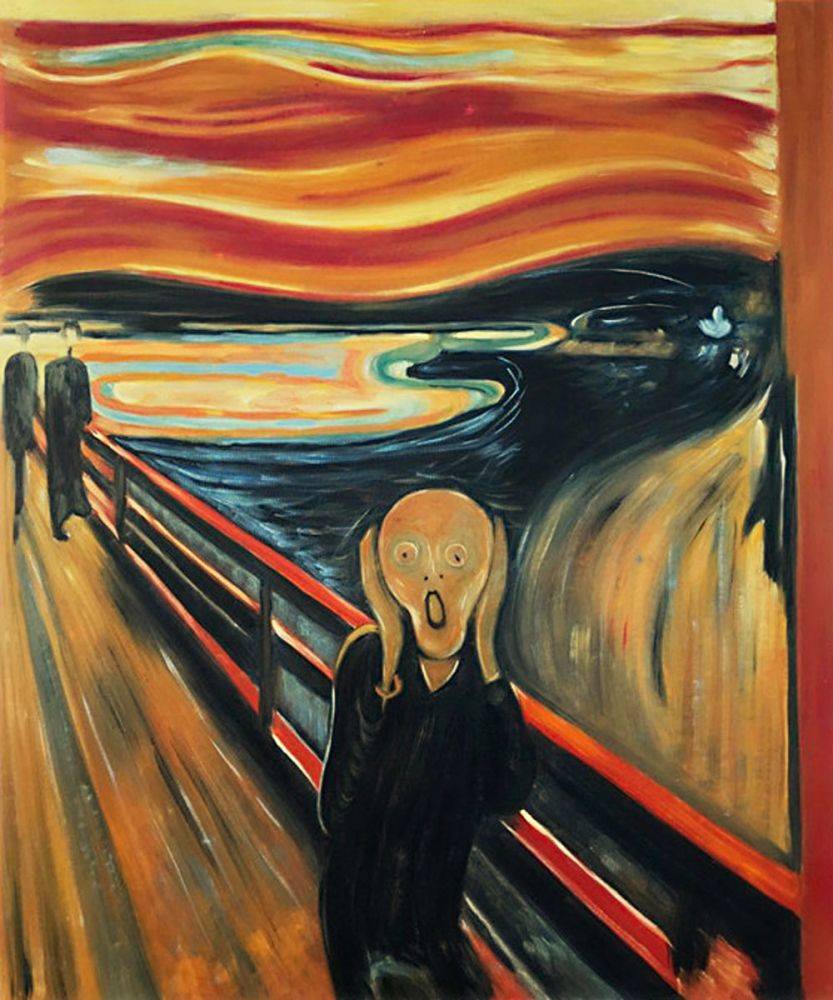 “A language that doesn’t affect the way you think about programming, is not worth knowing.”
― Alan Perlis
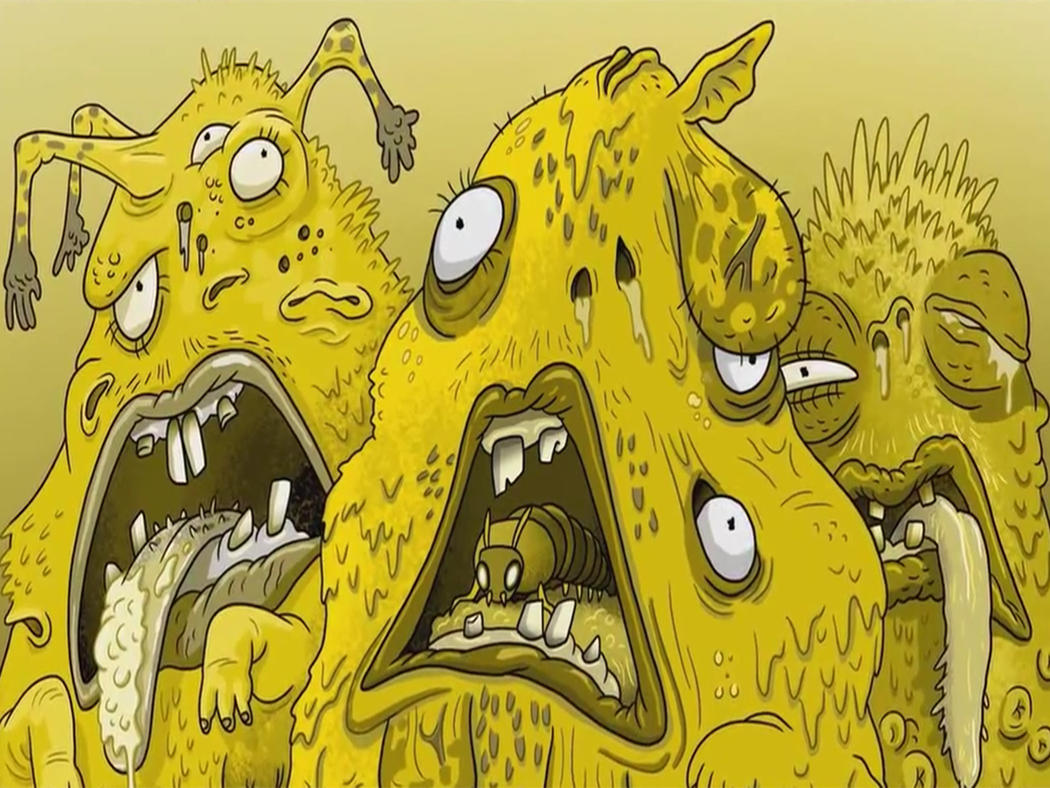 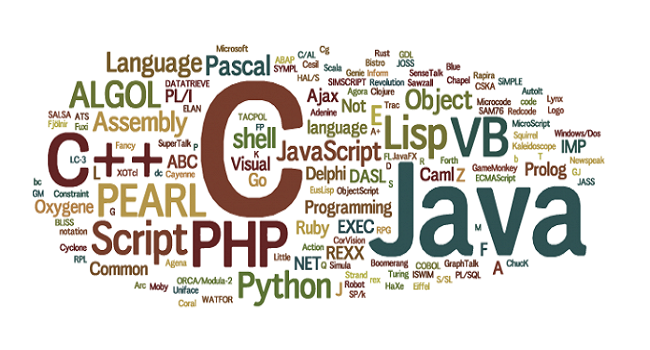 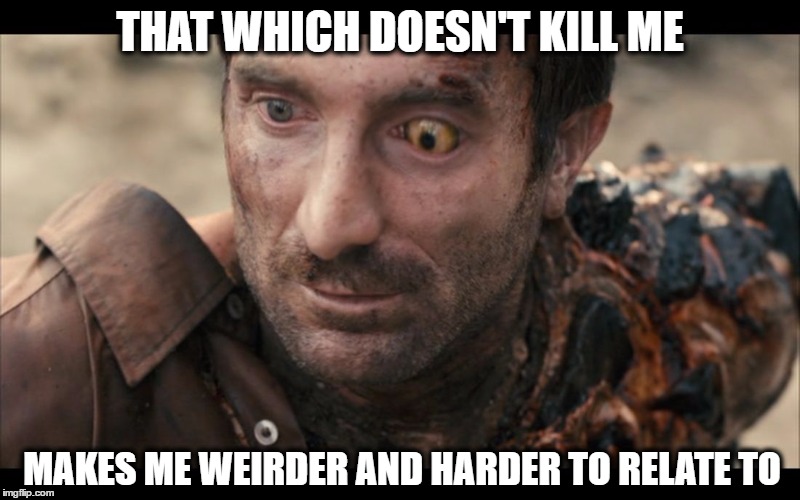 ???
@DanLebrero
dlebrero@gmail.com
danlebrero.com
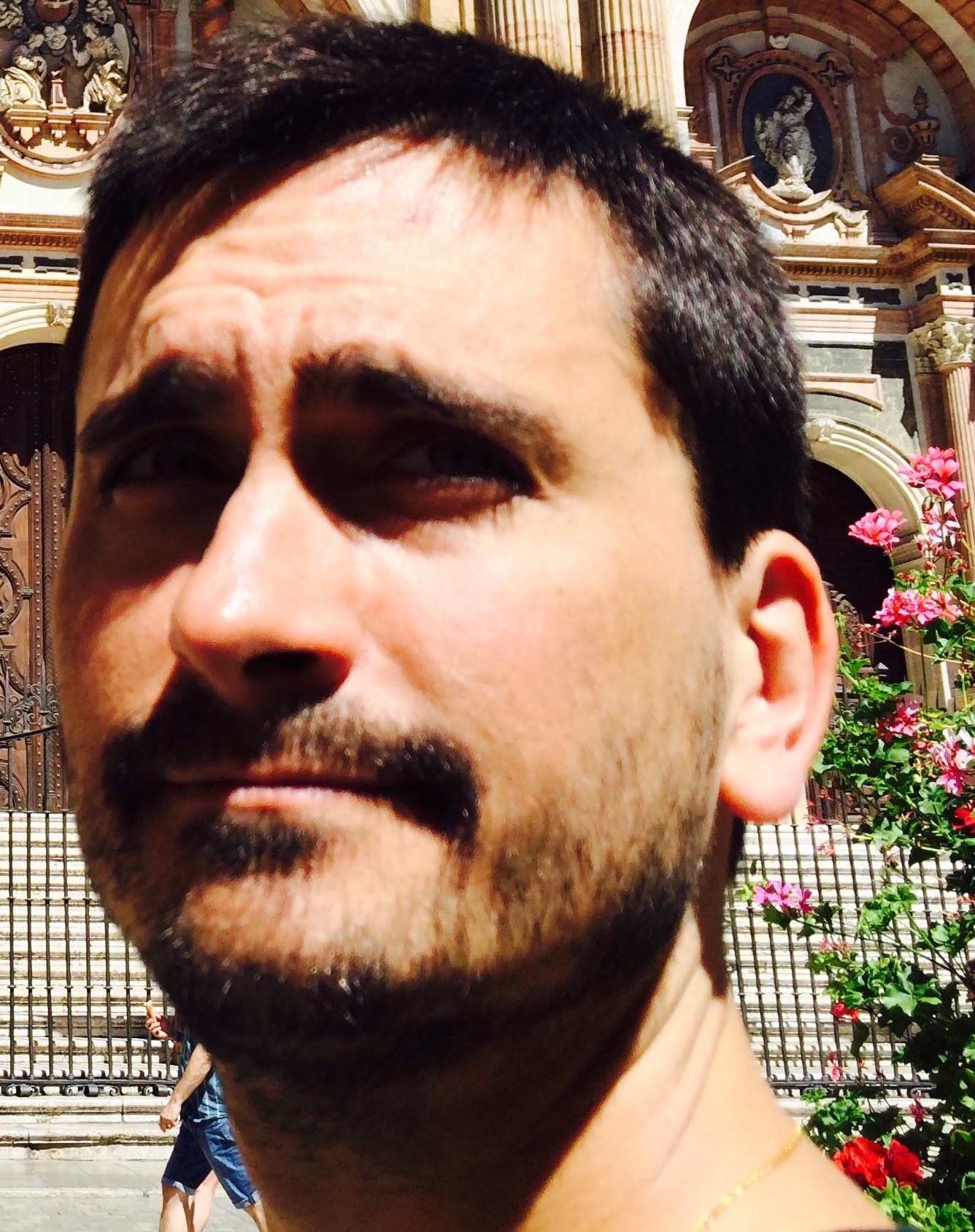 @Akvo
https://akvo.org/
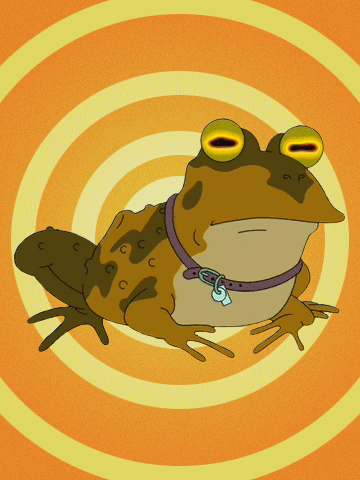 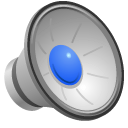 Clojure is your friend
Clojure is happiness
Clojure is beauty
Come to Clojure
Cooomeeeee…